Lance Norman
Ngāti Kuri
Te Tiriti o Waitangi – 6 February 1840
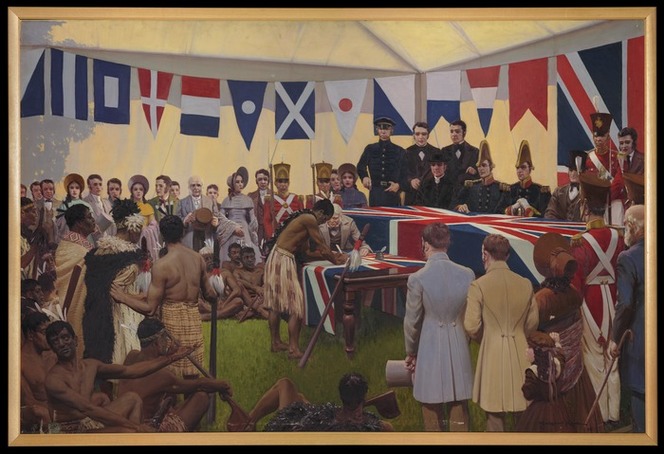 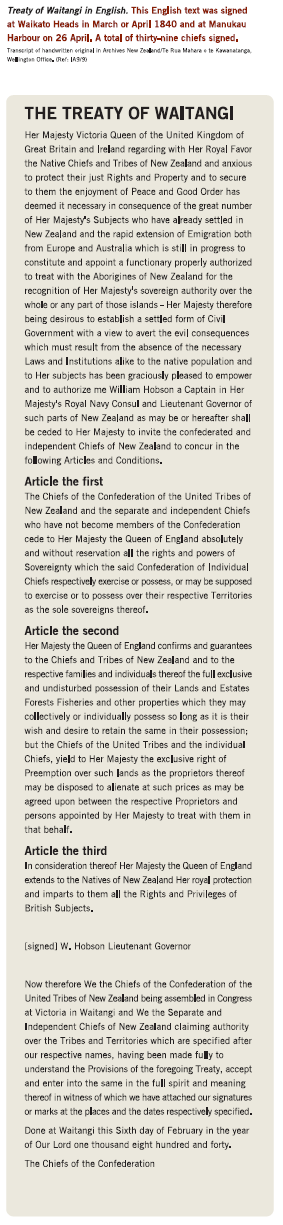 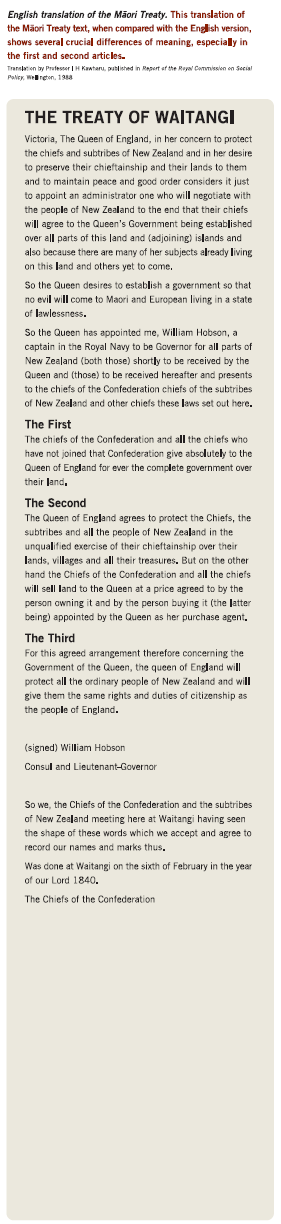 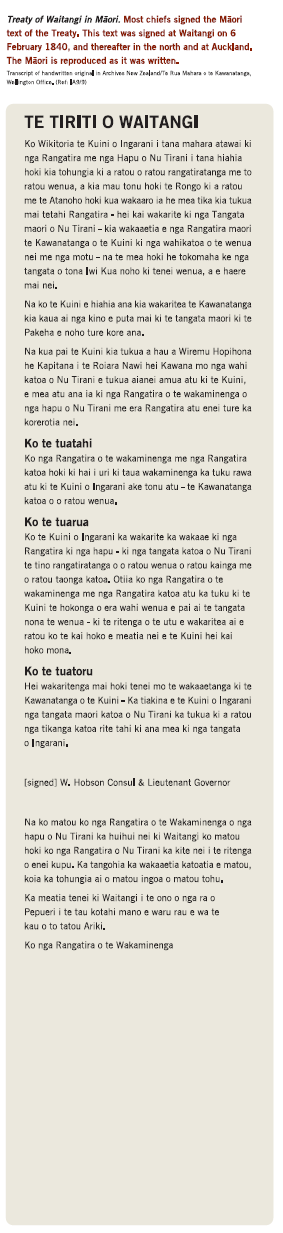 Key differences
Land Ownership
Governance
Article one: For Māori it meant that Queen Victoria had shared use of the land, while for English it gave her sovereignty over the land, which is a stronger ownership term.
Article two: The Māori version guaranteed chiefs ‘te tino rangatiratanga’ – chieftainship over their lands, villages and treasured things. It also gave the Crown a right to deal with Māori in buying land. The English version gave chiefs ‘exclusive and undisturbed possession’ of lands, forests, fisheries and other property. It also gave the Crown an exclusive right to deal with Māori over buying land.
Article three: Both versions gave Māori the Queen’s protection and the rights of British subjects.
Colonisation
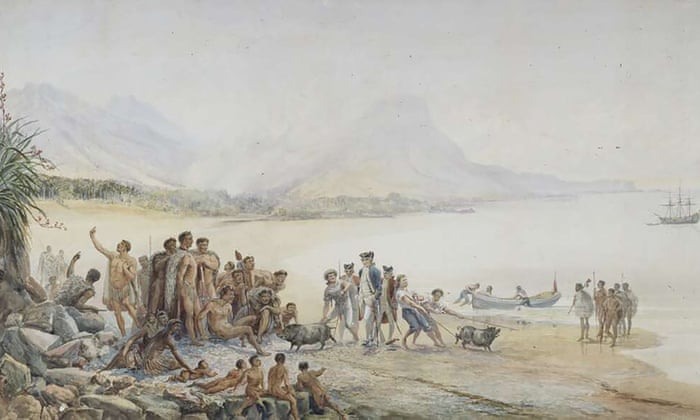 New Zealand Settlement Act of 1863
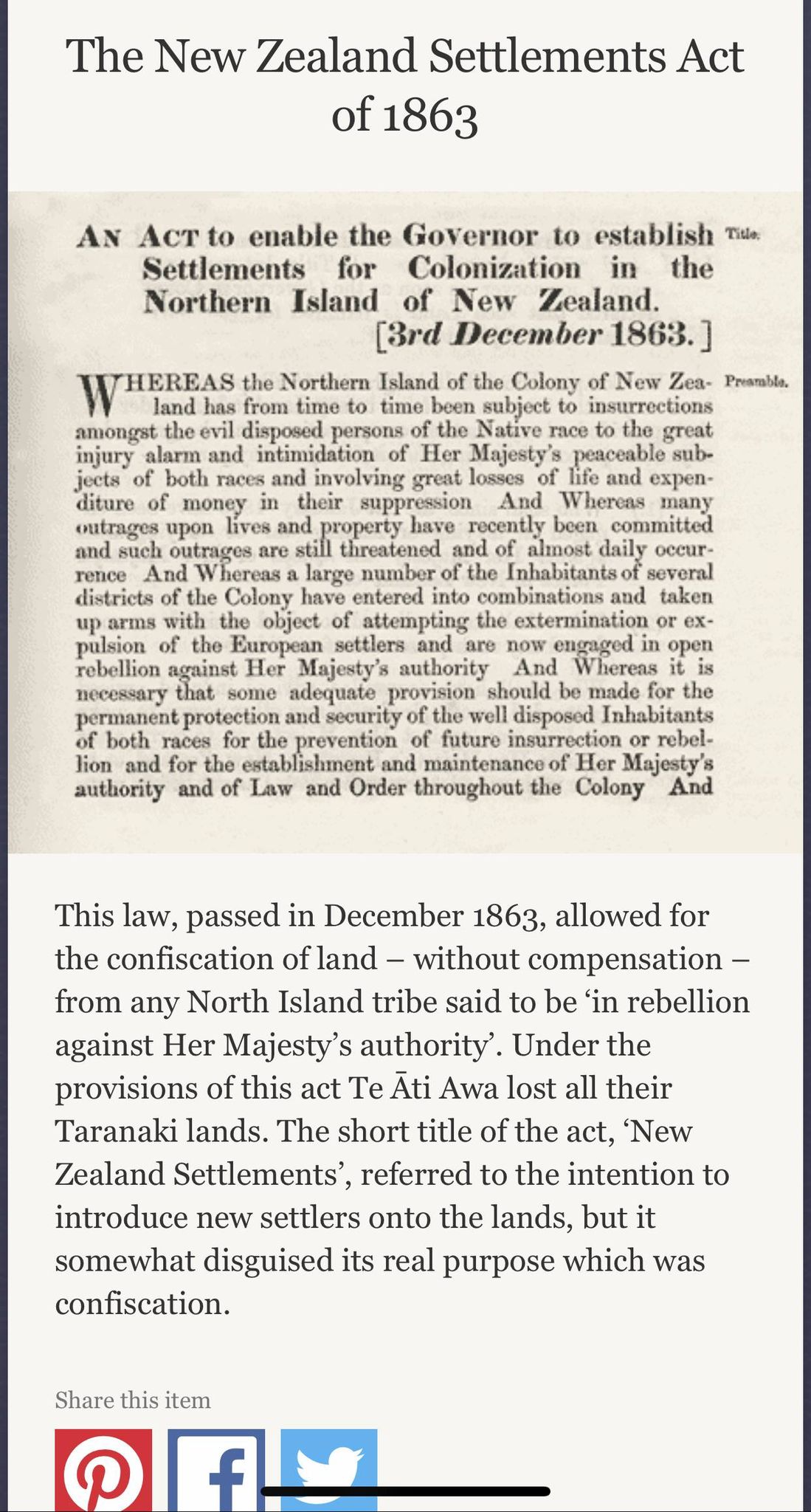 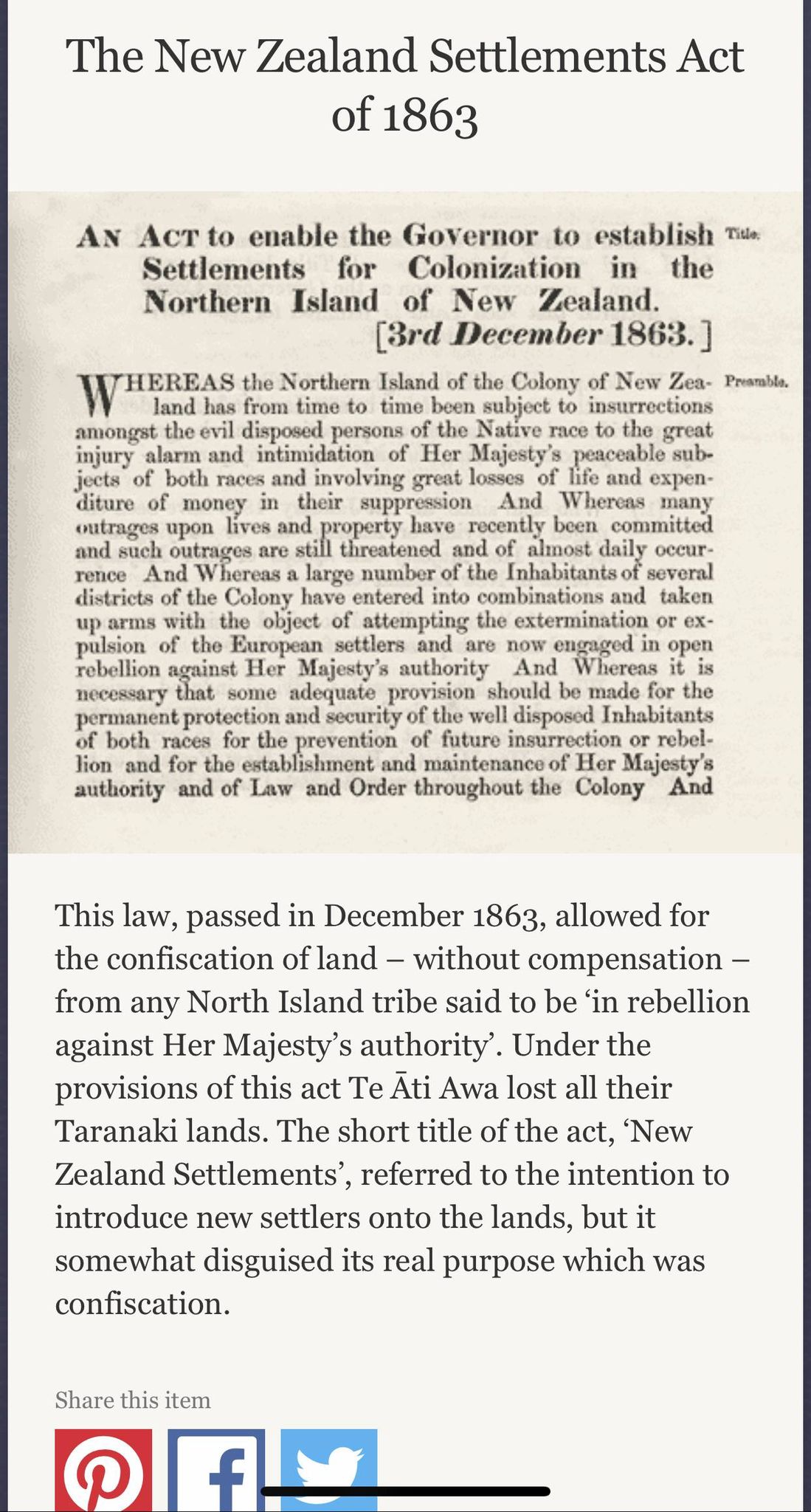 Colonisation
Introduction of health issues not previously known to Māori
Alcohol and Tobacco 	Addictive Products
Sugary foods  		Diabetes/Cardiovascular Disease
Diseases for which they had no resistance eg, the flu
Significant loss of land/economic asset for Māori
Myth: “You got your land back”
Fact: Land was proven to have been illegally confiscated by the Crown (Queen Victoria’s Law) and therefore deemed to be required to be returned to Māori – please don’t say that statement like: “You ought to be grateful”
Fact: The value of returned assets was significantly less than the value of the illegally confiscated land, for example:
Tainui Iwi – land confiscated = approximately $18 billion
Treaty Settlement = $170 million = 2% of economic value
Fact: This settlement process was almost 150 years after the confiscation (Tainui example 1860 – 1985)
The result of this is a massive loss of an economic and cultural resource over a significant period of time
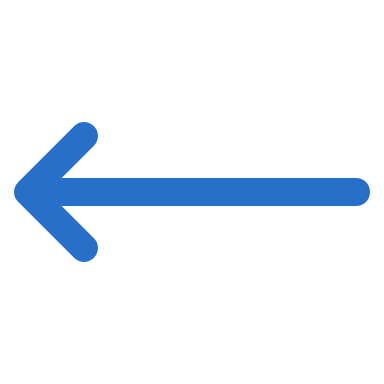 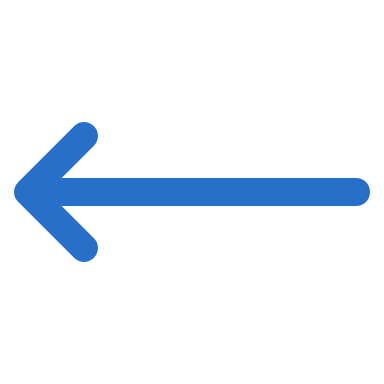 Native Schools Act (1867) decrees that English should be the only language used in the education of Māori children.” The policy is later rigorously enforced. 
The native schools system was in action from 1867 to 1969.
Te Taura Whiri I te Reo Māori – Māori Language Commission
The Māori language was suppressed in schools, formally and informally, to ensure that Māori youngsters assimilated with the wider community.”
https://www.lawsociety.org.nz/news-and-communications/latest-news/news/history-of-te-reo-mori-in-the-courts
The Act contained only four clauses, the first of which simply gave the short title. The second clause stated that “every person who gathers Māori around him by practising on their superstition or credulity, or who misleads or attempts to mislead any Māori by professing or pretending to possess supernatural powers in the treatment or cure of any disease, or in the foretelling of future events, or otherwise," was liable for prosecution. The first offence could be subject to a fine of up to 25 pounds or up to six months imprisonment.”
Tohunga Suppression Act 1907
Plunket Society Established. From its establishment, the Plunket Society specifically excluded Māori from its client base, despite their arguably having the highest need for such services. Māori were not provided with full access to Plunket services until some 70 years later.”
1907 – Māori infants refused access to adequate healthcare services.
Mauri Ora Health Education Research: https://members.mauriora.co.nz/treaty-time-line/
Urbanisation
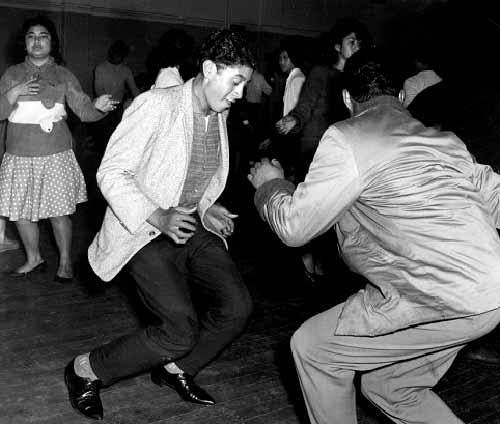 Urbanisation
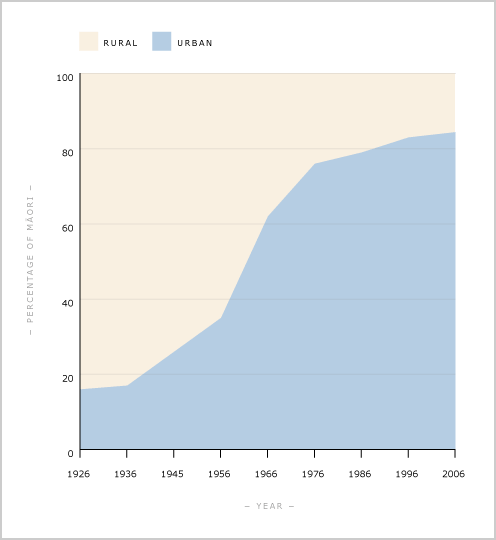 Māori urbanised faster than any other indigenous group on the planet.

Prior to 1966, more Māori lived in rural areas – Far North, East Coast, Whanganui.

There was a “second migration” to cities for education, employment opportunities, in some instances government policies moved people away from resource rich areas, or into lower socio- economic areas.
Ministry for Culture and Heritage
Issue around urbanisation
The following extract from a 2000 High Court of New Zealand judgment (discussing the process of settling fishing rights) some of the issues of urbanisation:
“81 percent of Māori now live in urban areas, at least one-third live outside their tribal influence, more than one-quarter do not know their iwi or for some reason do not choose to affiliate with it, at least 70 percent live outside the traditional tribal territory and these will have difficulties, which in many cases will be severe, in both relating to their tribal heritage and in accessing benefits from the settlement.”
In the 2006 census, 16 per cent of the 643,977 people who claimed Māori ancestry did not know their Iwi. Another 11 per cent did not state their Iwi, or stated only a general geographic region, or merely gave a waka name.
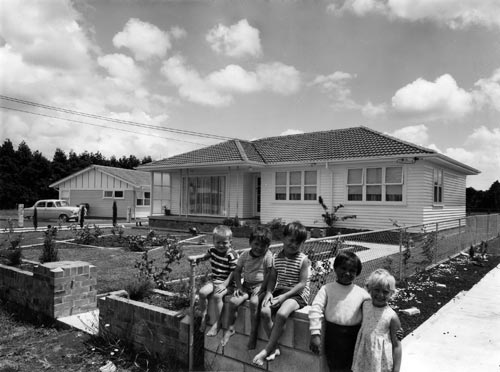 Urbanisation
The result of urbanisation was a significant loss of connectivity to Kuia and Kaumatua who would have installed traditional values inclusive of:
Looking after our wāhine
Looking after our tamariki
Looking after our whānau
Looking after ourselves
Looking after our environment
Urbanisation had a significant impact on our value system: 
85% of all Māori now live in an urban environment
70% of all Māori now live outside of traditional Iwi boundaries (rohe)
25% of all Māori now live in Auckland
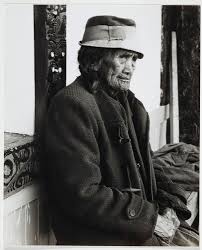 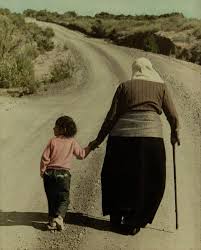 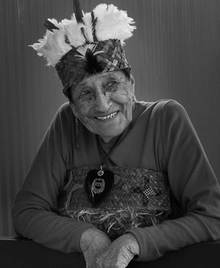 Marginalisation
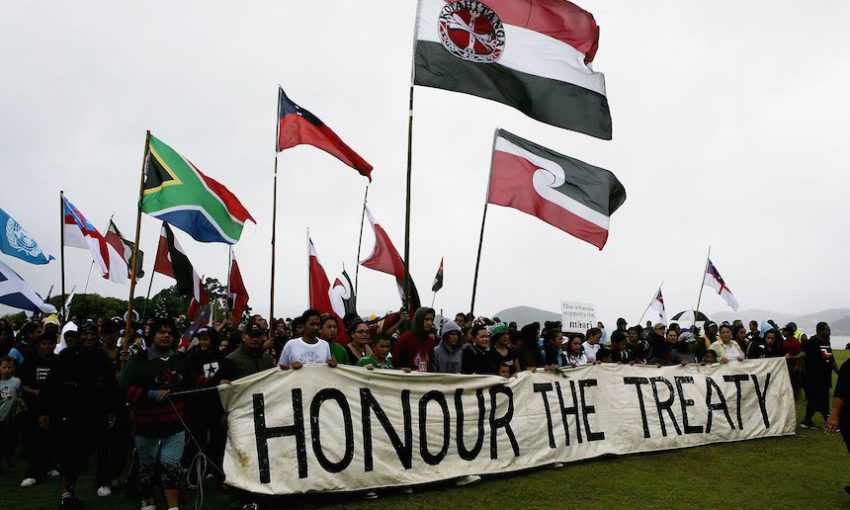 Marginalisation
Māori are over-represented negatively in all of the following health categories:
Marginalisation
Māori are over-represented negatively in these socio-economic categories:
New Zealand has data on all these areas and subsequent Governments have not established policies to address these issues.
New Zealand Public Health & Disability Act 2000
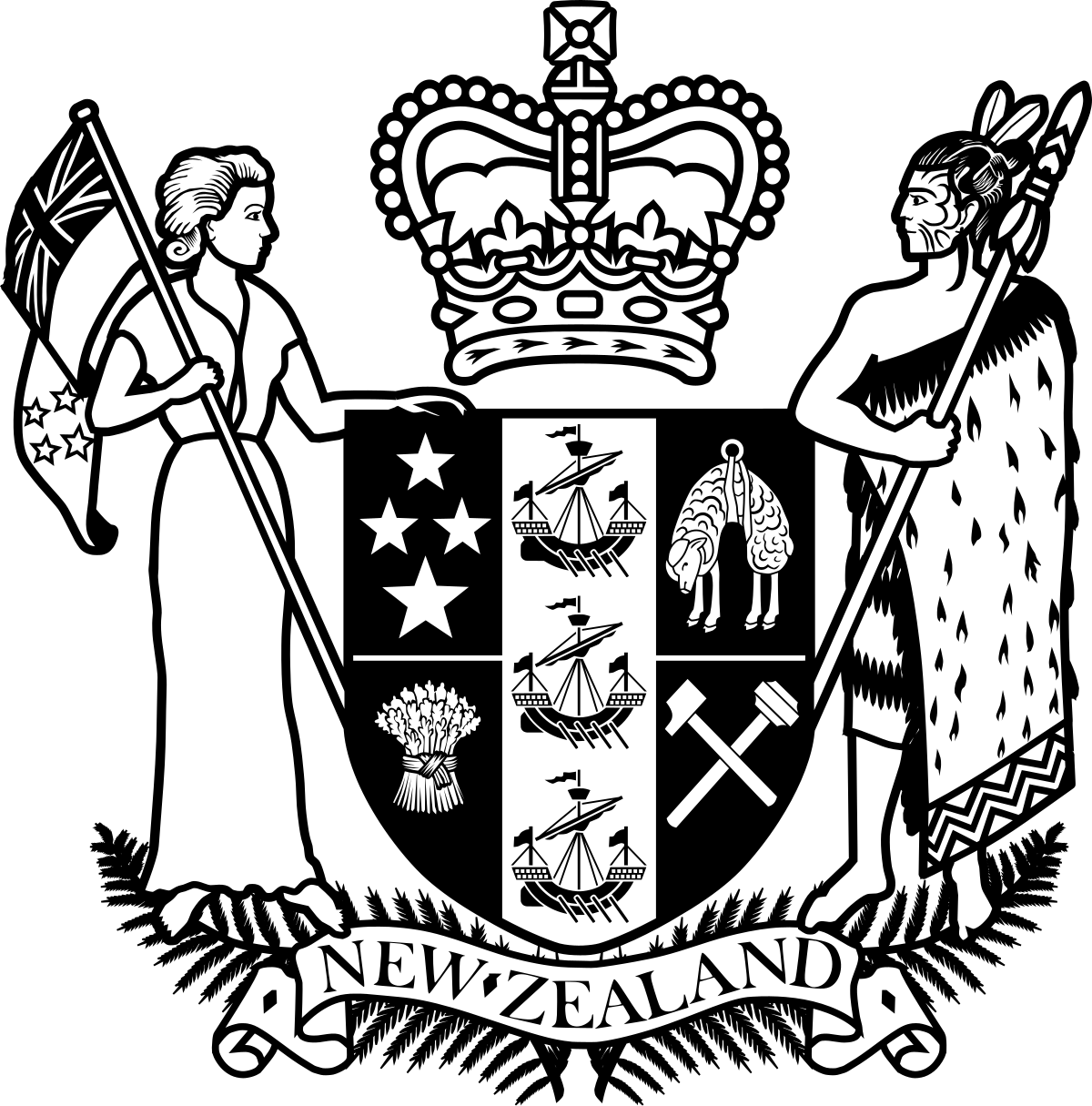 New Zealand Public Health & Disability Act 2000
Purpose
The purpose of this Act is to provide for the public funding and provision of personal health services, public health services, and disability support services, and to establish new publicly-owned health and disability organisations, in order to pursue the following objectives:
	(a) to achieve for New Zealanders—
		(i) the improvement, promotion, and protection of their health:
		(ii)the promotion of the inclusion and participation in society and 	independence of people with disabilities:
		(iii)the best care or support for those in need of services:
	(b) to reduce health disparities by improving the health outcomes of Māori and other population groups.
Example of Treaty clause in DHB contracts
A1 Treaty of Waitangi and Māori health statement The Treaty of Waitangi establishes the unique and special relationship between iwi Māori and the Crown.  As a Crown entity, the Counties Manukau District Health Boards (DHB) considers the Treaty of Waitangi principles of partnership, proactive protection of Māori health interests, cooperation and utmost good faith, to be implicit conditions of the nature in which the internal organisation of the Ministry of Health responds to Māori health issues.   
Equally Counties Manukau DHB expects providers to apply these principles in their relationship with their clientele.  Therefore, all agreemented providers whose clients may include Māori, must be able to demonstrate how their policies and practices shall benefit the health outcomes of their Māori clientele.
A3 Māori health priority A3.1 You agree that Māori health is a specifically identified health gain priority area.  You must therefore establish and implement a Māori health policy that reflects that fact.  In developing this policy, you must take into account any Māori strategy issued by the Minister of Health. 
A3.2 You must specify how you intend to implement this policy. In particular, you will need to identify those services you will deliver as explicit contributions to Māori health gain priorities, how these services will be measured to ascertain what benefit is evident and other additional opportunities that may exist for furthering Māori health gain.
Statistics
Life Expectancy
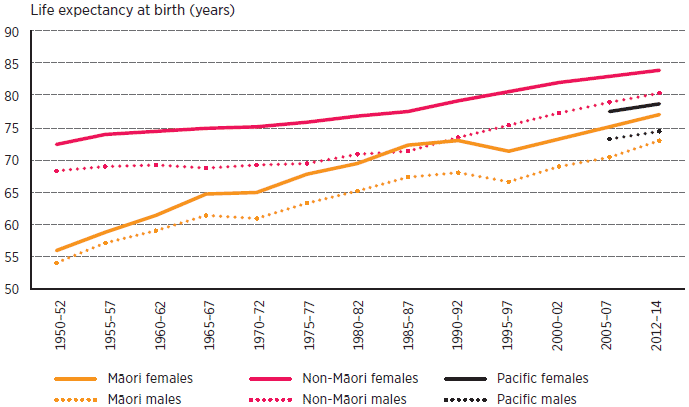 https://www.health.govt.nz/new-zealand-health-system/new-zealand-health-strategy-future-direction/challenges-and-opportunities
[Speaker Notes: https://www.health.govt.nz/new-zealand-health-system/new-zealand-health-strategy-future-direction/challenges-and-opportunities]
Diabetes
Prevalence of diabetes, by ethnic group and age, 2013
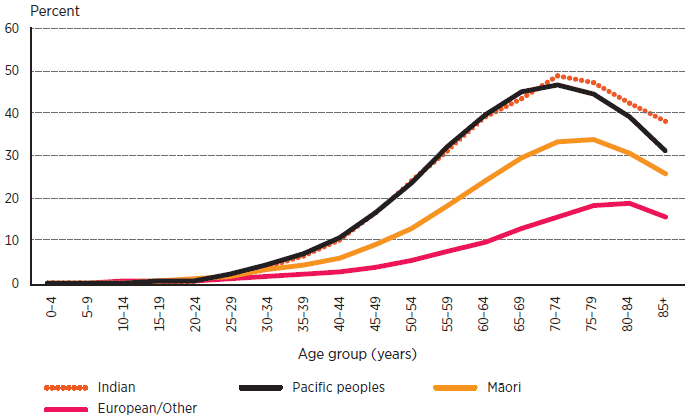 https://www.health.govt.nz/new-zealand-health-system/new-zealand-health-strategy-future-direction/five-strategic-themes/closer-home
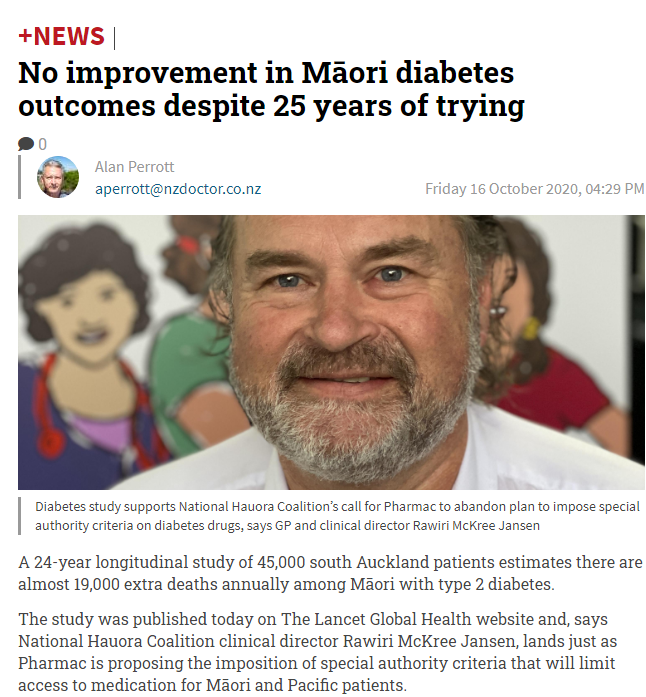 Diabetes
Bowel screening
At least half of Māori bowel cancer (60 percent female and 50 percent male) is diagnosed before the age of 60 years, compared to less than one-third (30 percent) of non-Māori bowel cancer (male and female). 

Restricting bowel cancer screening to everyone over 60 years ensures that Māori have less opportunity to benefit from screening as over half of Māori bowel cancer is diagnosed before screening begins. 

Furthermore, Māori bowel cancer that is screen diagnosed over the age of 60 may be more advanced than that of their non-Māori peers because of delayed opportunity to identify it by screening earlier.
https://teora.maori.nz/wp-content/uploads/2020/01/Position-Statement-Bowel-Screening.pdf
Bowel screening
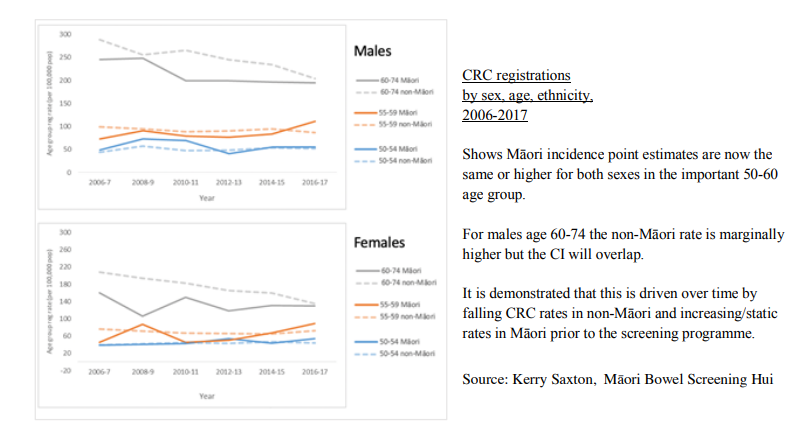 https://teora.maori.nz/wp-content/uploads/2020/01/Position-Statement-Bowel-Screening.pdf
Impact of COVID-19
Research shows Māori are more likely to die from COVID-19 than other New Zealanders.
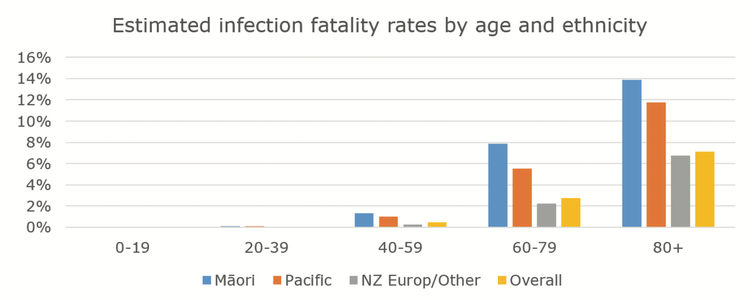 https://www.nzma.org.nz/journal-articles/estimated-inequities-in-covid-19-infection-fatality-rates-by-ethnicity-for-aotearoa-new-zealand
Impact of COVID-19
During the 2009 influenza pandemic, the rate of infection for Māori was twice that of Pākehā (European New Zealanders). Māori were three times more likely to be hospitalised and almost three times more likely to die. https://theconversation.com/research-shows-maori-are-more-likely-to-die-from-covid-19-than-other-new-zealanders-145453
1918 Influenza (The Spanish Flu) caused 9,000 deaths and Māori deaths accounted for a quarter to a third of the deaths. The fatality rate for Māori was at least seven times that of Pākehā. 
https://www.teaomaori.news/1918-influenza-pandemics-devastating-impact-on-maori
Impact of COVID-19
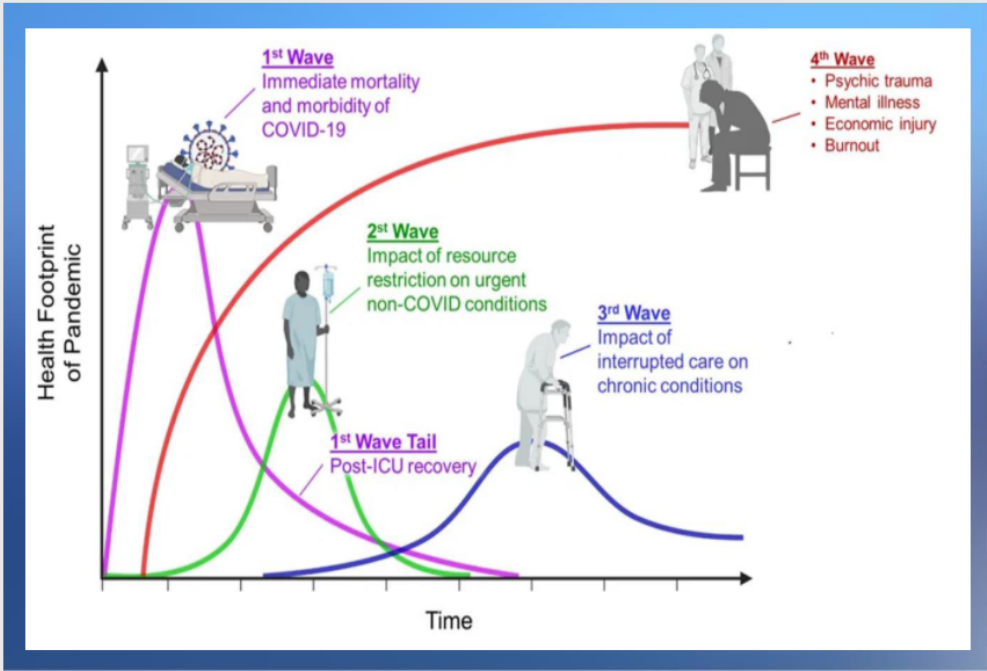 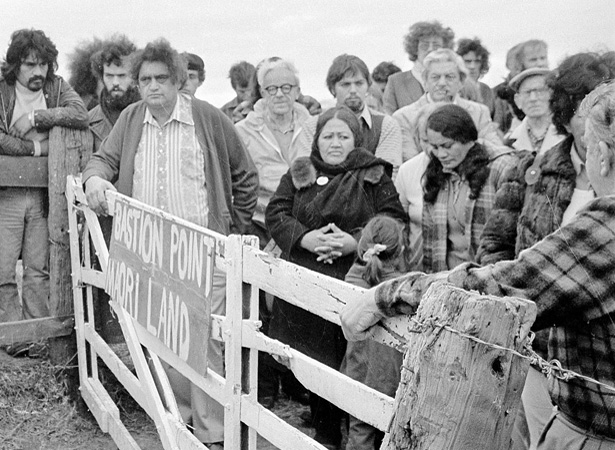 The ‘R’ Word
Let’s not deny racism does exist in New Zealand
Examples:
Māori man steals 10 fish to feed his family and is imprisoned for 12 months.
Young non-Māori people trashed home and caused $200k worth of damage and get home detention.
New Zealanders wearing “Black face” and people think this is acceptable to mock slavery.
When we talk Māori language week – it’s generally okay. When we talk making teaching Te Reo Māori compulsory, it’s not.
Ever been taught about Bastion Point at Ōrākei, or the Waikato Land Wars and the complete annihilation of Parihaka in school?
Targeted funding for Māori is always hard to digest.
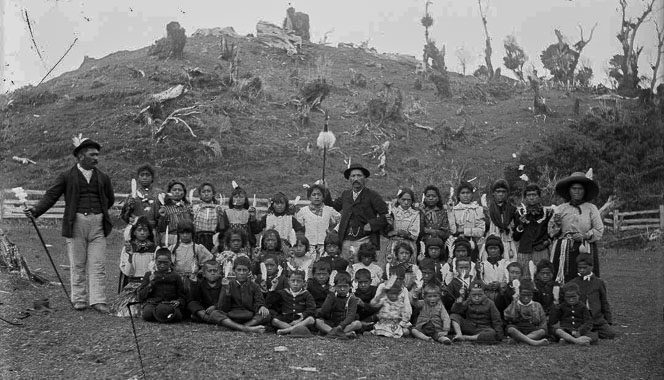 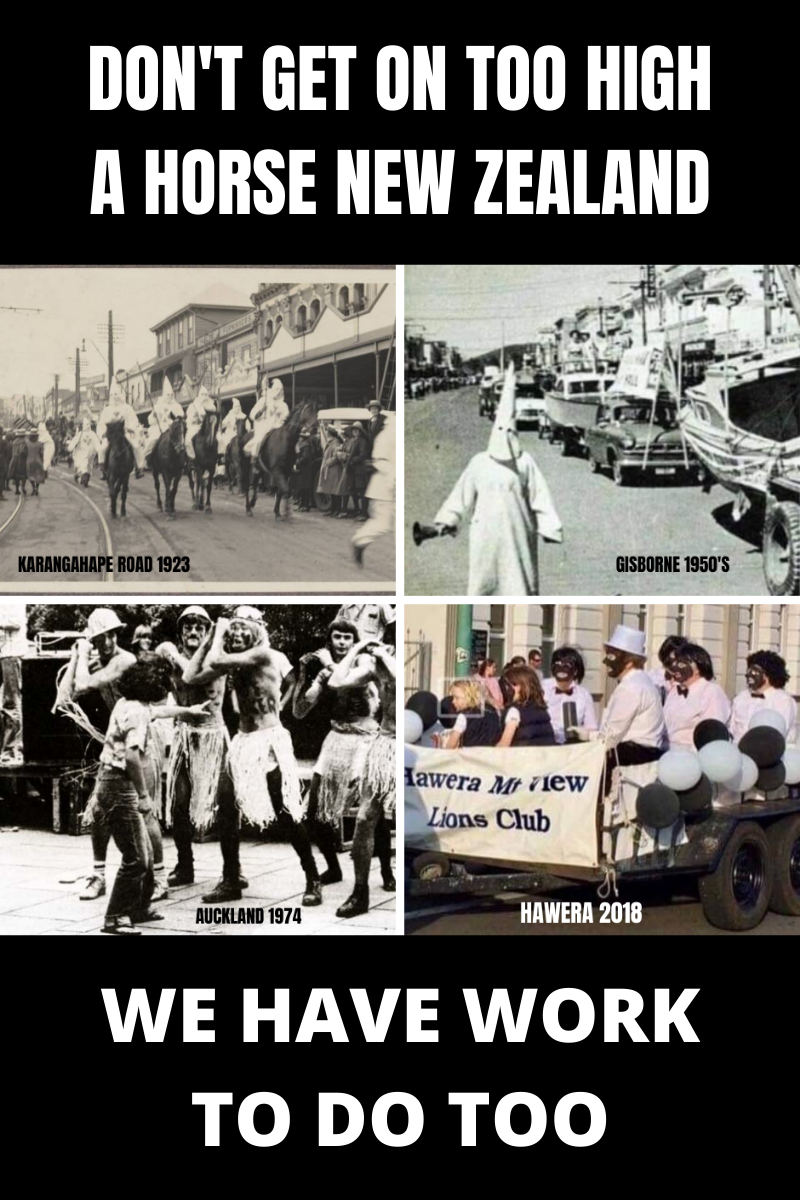 The ‘R’ Word
Let’s not deny racism does exist in New Zealand
Examples:
The moment in 1979 when activist group, He Taua, attacked a group of engineering students as they rehearsed their annual mockery of the haka.
Ihumātao protests led by "Save Our Unique Landscape" (SOUL) of the Fletcher's housing development project which has occupied the site and staged protests since 2016.
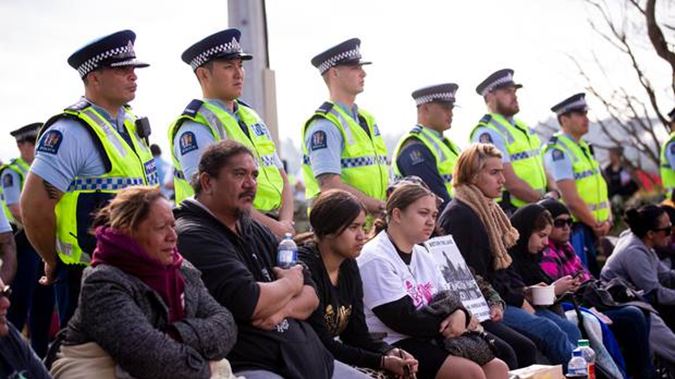 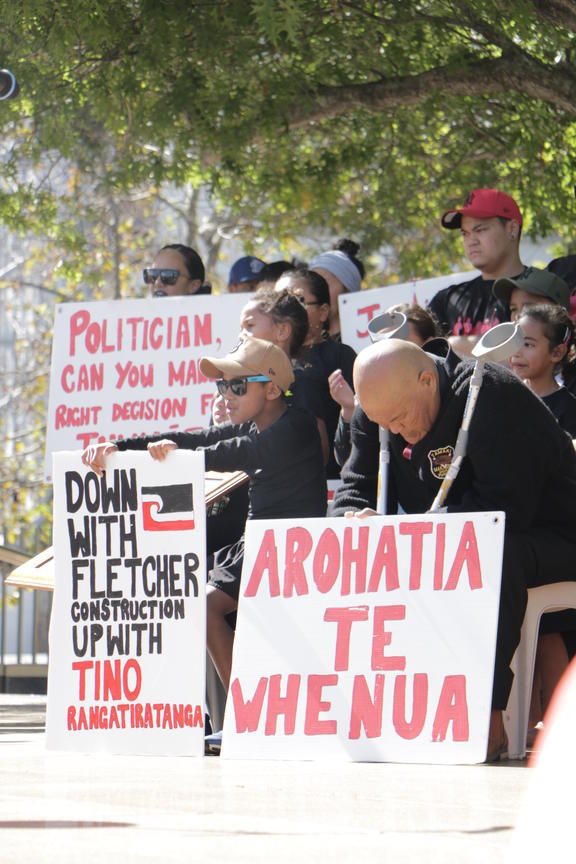 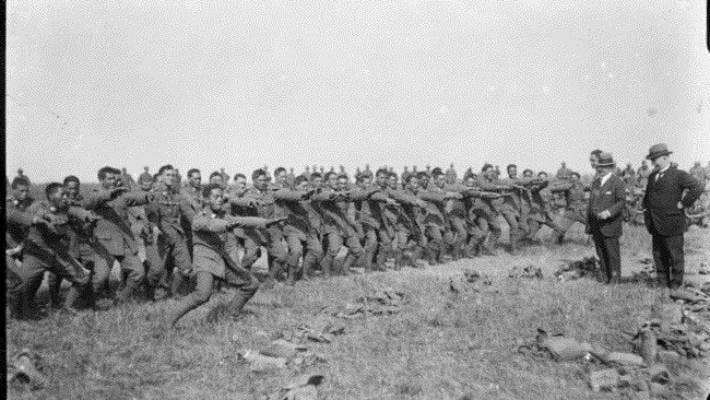 The ‘R’ Word
Let’s not deny racism does exist in New Zealand
Examples:
Māori veterans did not receive the same benefits and entitlements as Pākehā servicemen. They also missed out on receiving equal medical and mental health support.
The electoral franchise established under the 1852 New Zealand Constitution Act was theoretically colour-blind. In reality, though, very few Māori men could qualify under the property requirement because they possessed their lands communally (as iwi, hapu or whānau groups) and not under individual freehold or leasehold title as Europeans did. 
1893 Electoral Act gave all New Zealand women the vote, including Māori.
Pioneer Battalion performing a haka for Joseph George Ward at Bois-de-Warnimont in June 1918.
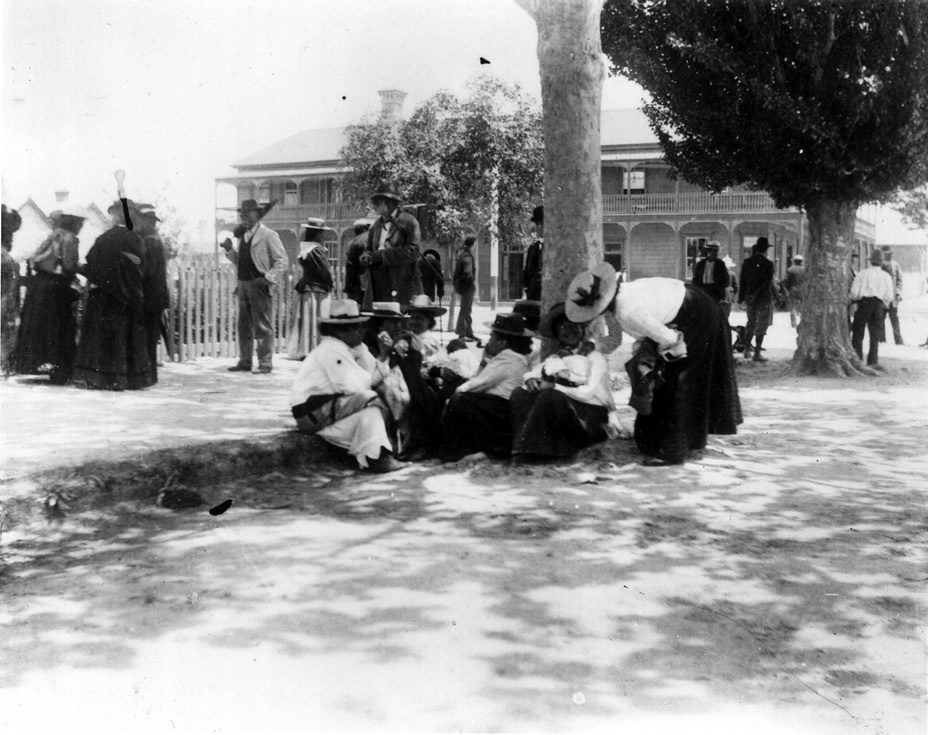 Māori voters at Rotorua, about 1908
[Speaker Notes: https://www.stuff.co.nz/national/108363904/maori-soldiers-great-war-battle-for-equality
https://nzhistory.govt.nz/politics/maori-and-the-vote/setting-up-seats]
The standard General Practice model of care
This is a generalisation but occurs for many people in our Health System
Let’s pause for a moment.
The positive
Māori education providers
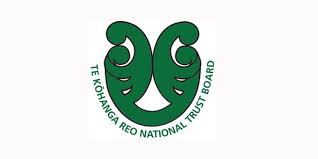 Kōhanga Reo
Kura Kaupapa / Whare Kura
Three Māori Wānanga
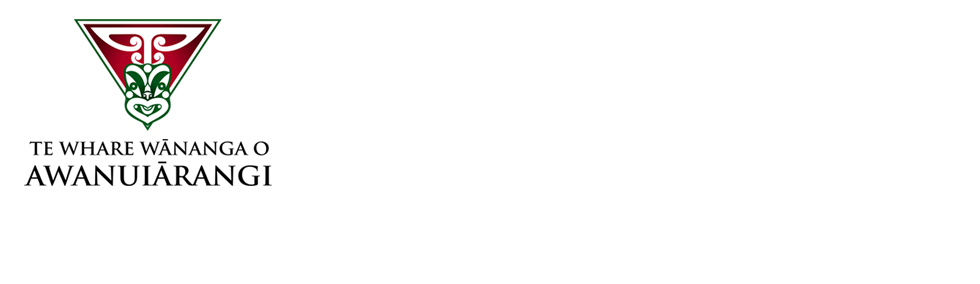 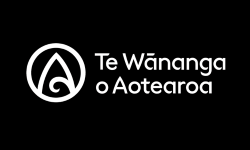 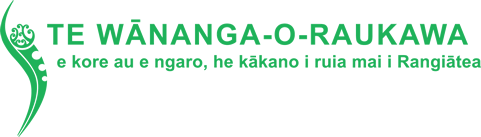 Māori health and social agencies
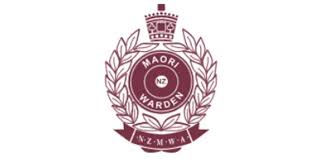 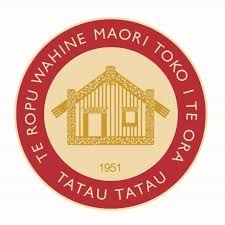 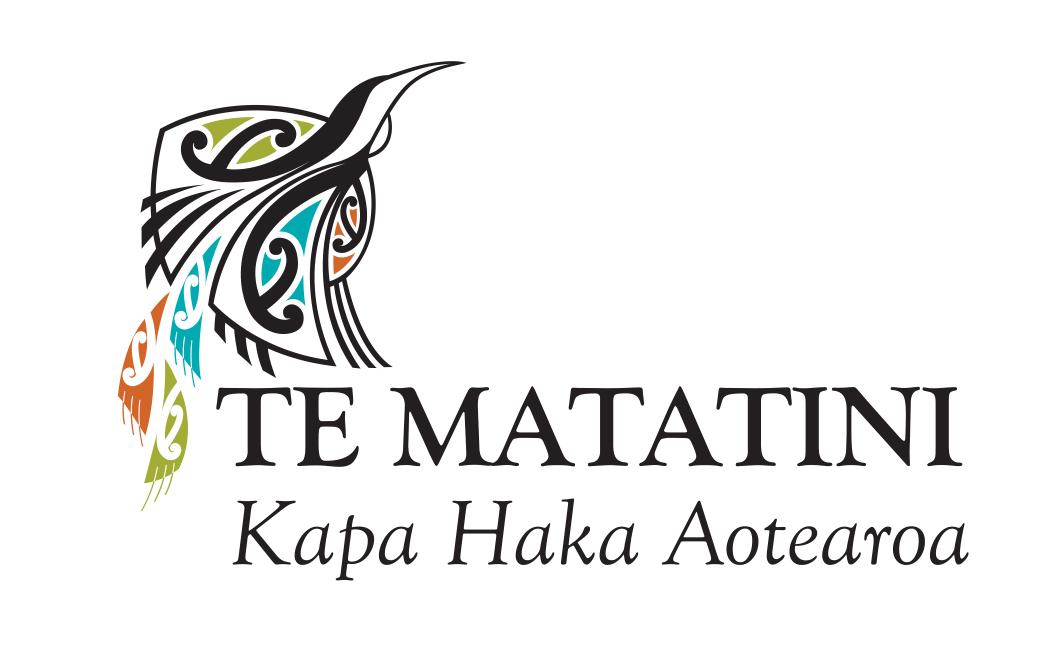 Māori Wardens
Māori Women’s Welfare League
Te Matatini 
Te Reo Māori Revitalisation 
Whānau Ora Commissioning Agency
Hāpai Te Hauora - Māori Public Health
Te Rau Ora - Māori Mental Health
Māori COVID-19 response teams
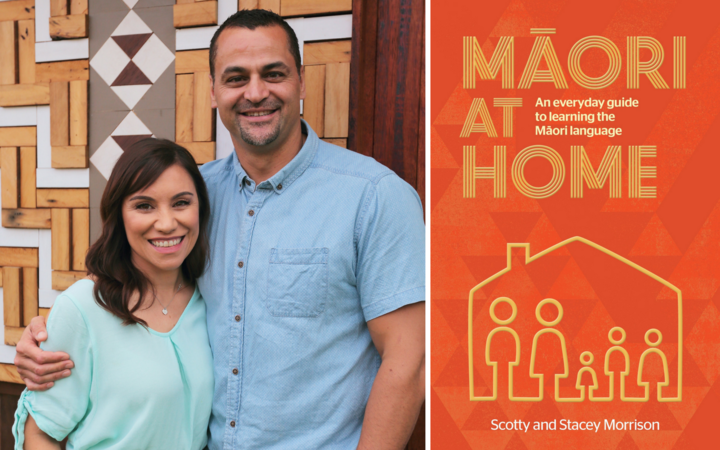 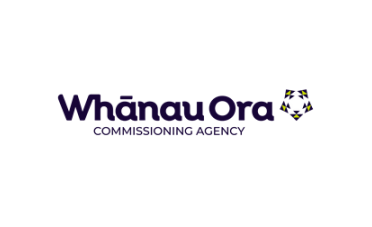 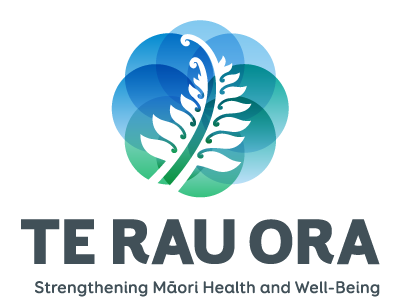 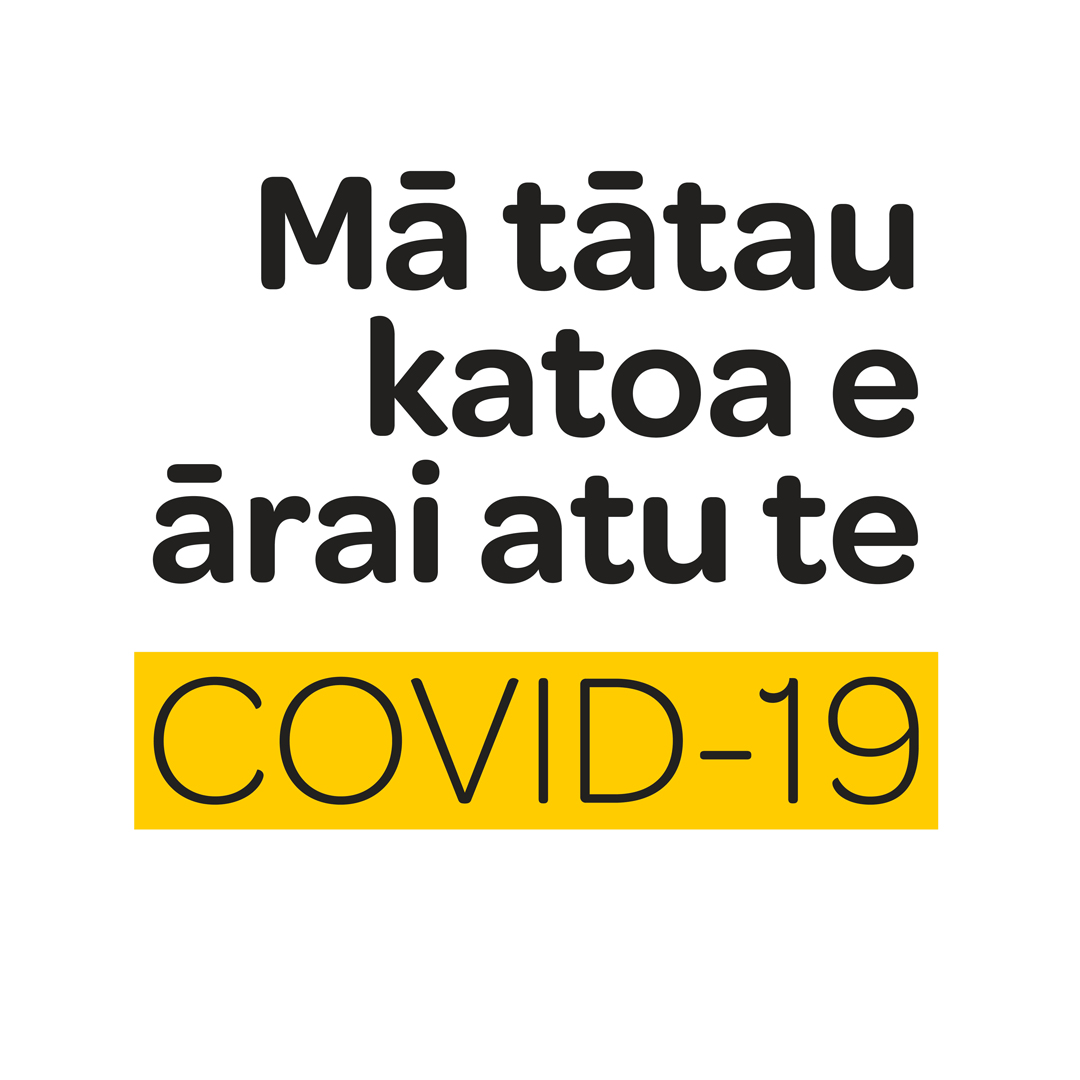 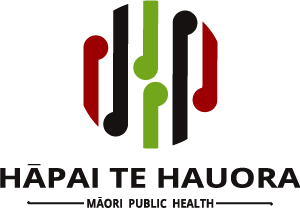 Other positives in health
Very Low Cost Access General Practices ($19.50 co-pay).
Community Services Card ($19.50 co-pay).
Free under 14 for Primary Healthcare.
Free under 18 dental care.
Targeted funding for Māori/Pacific/Q5.
Free hospital services.
ACC covers 80% of your wages if you have an accident at work, at home or playing sport.
Māori leadership – Political parties
At one point in time, there were a number of prominent Māori leadership in NZ politics
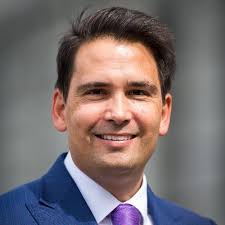 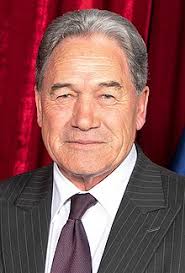 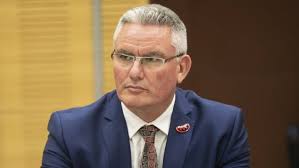 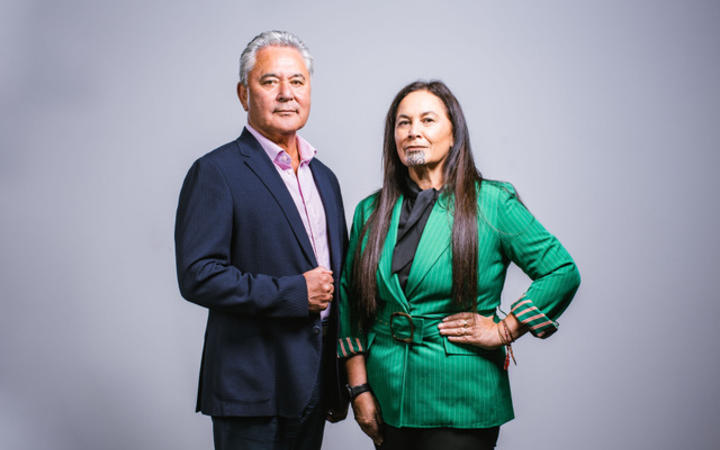 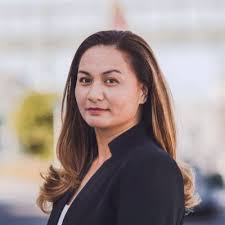 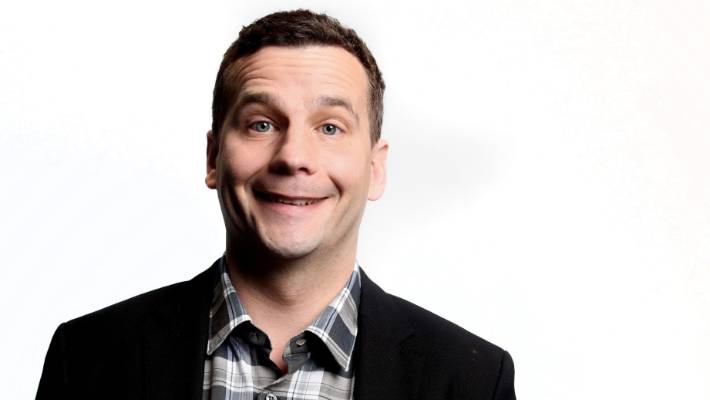 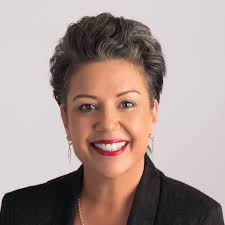 Māori representation in Parliament
Labour will have a caucus of 15 Māori MPs after the 2020 election, National can boast just two of Māori descent, Act and the Greens will also have two MPs of Māori descent and the Māori Party will have two MP’s.
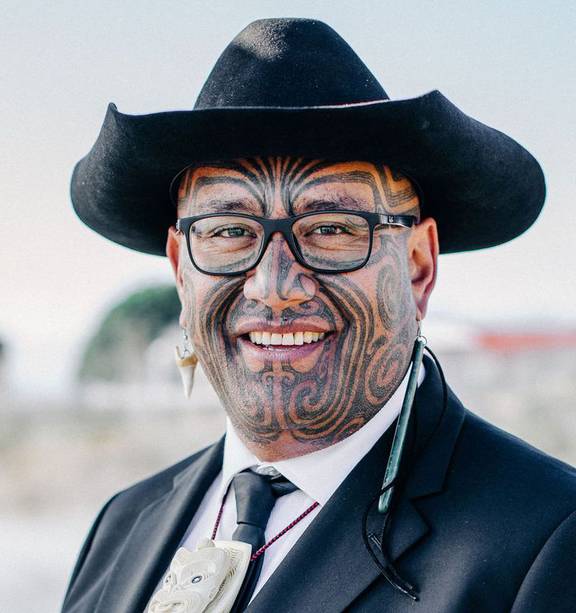 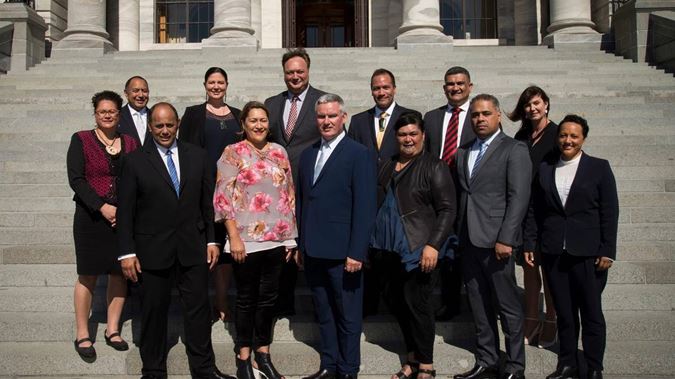 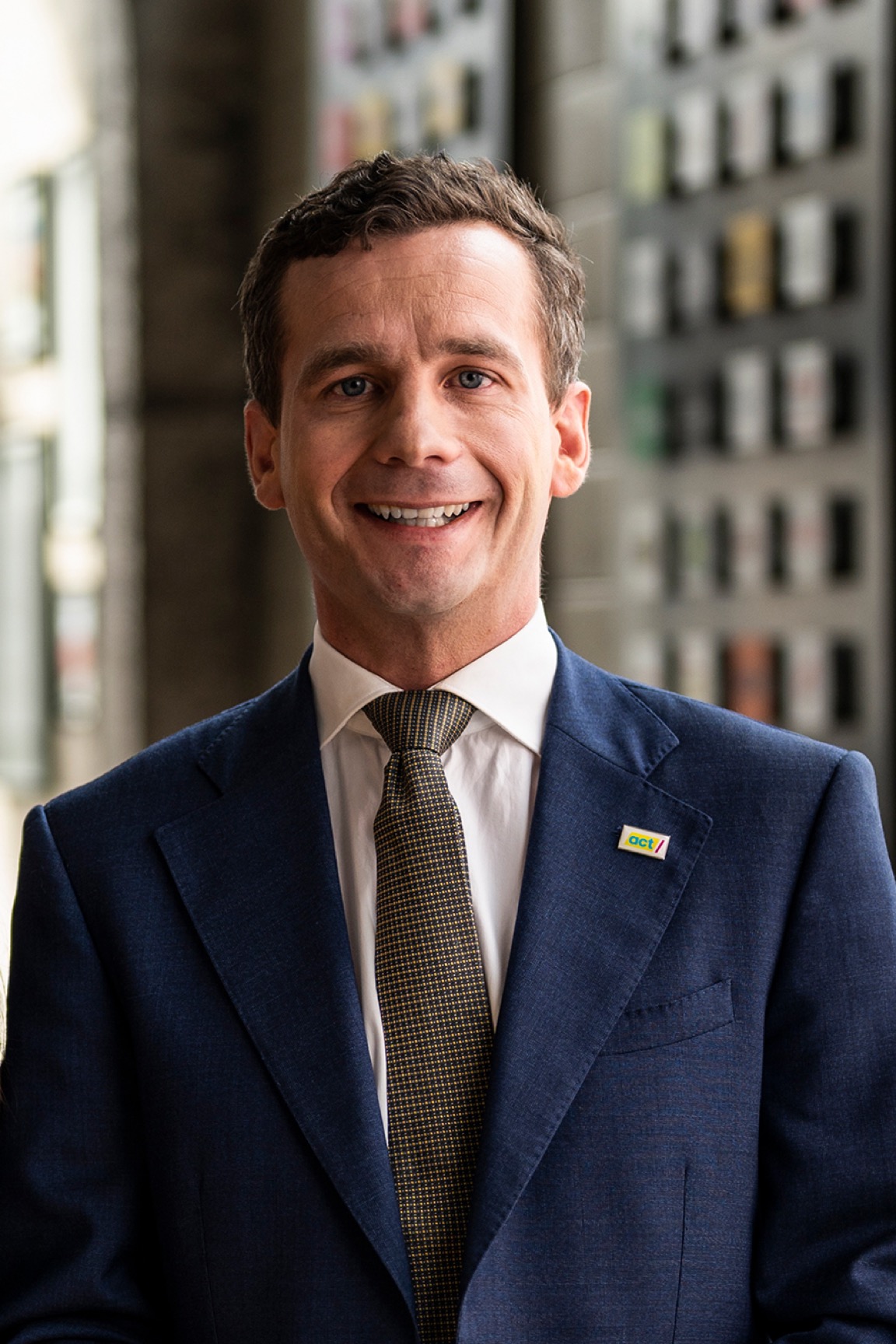 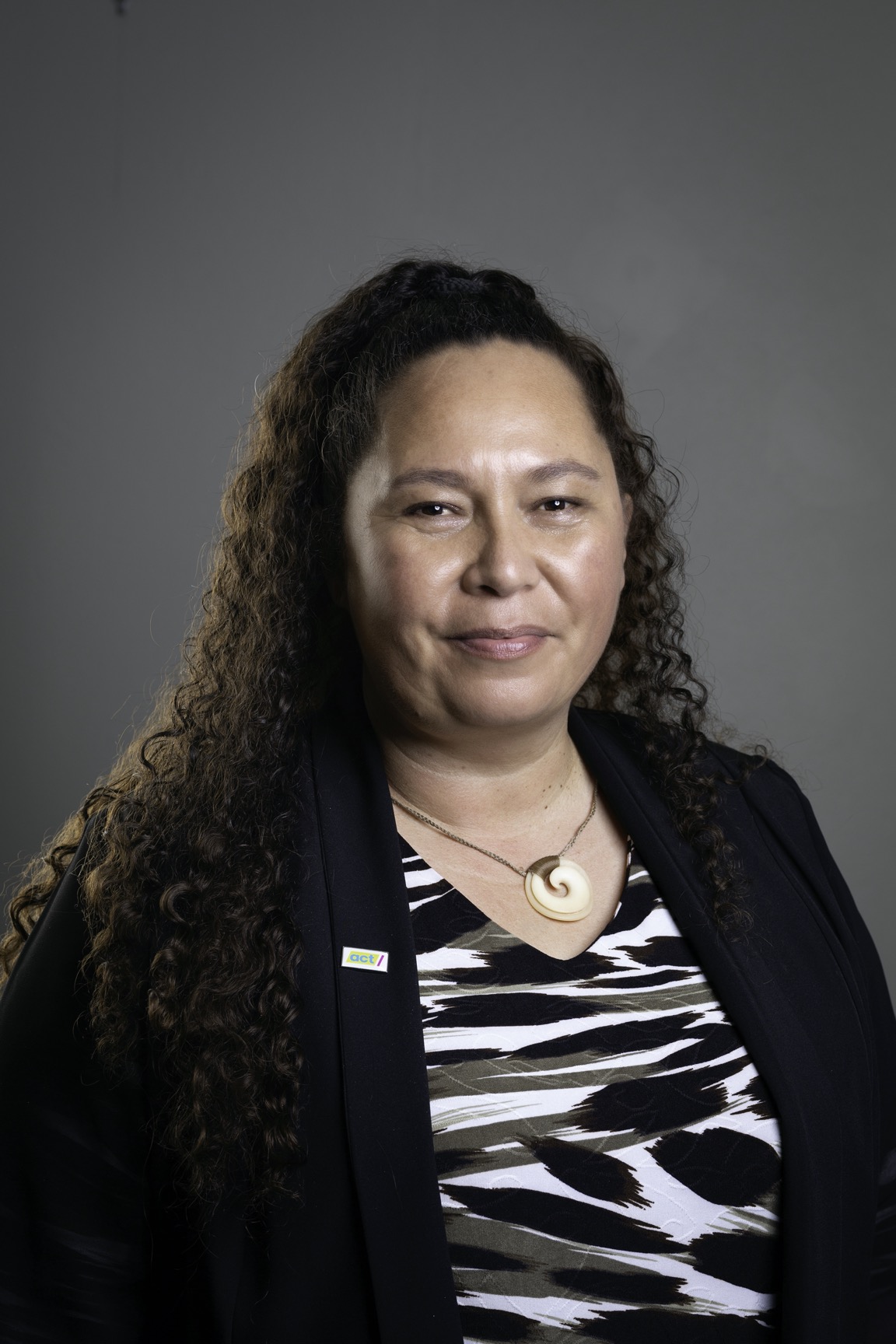 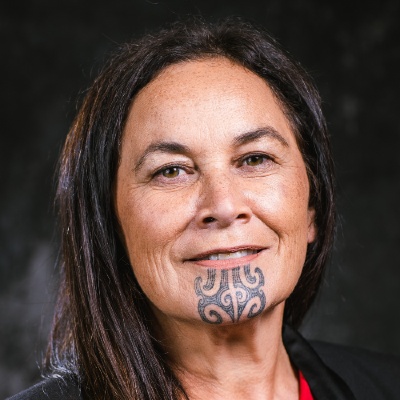 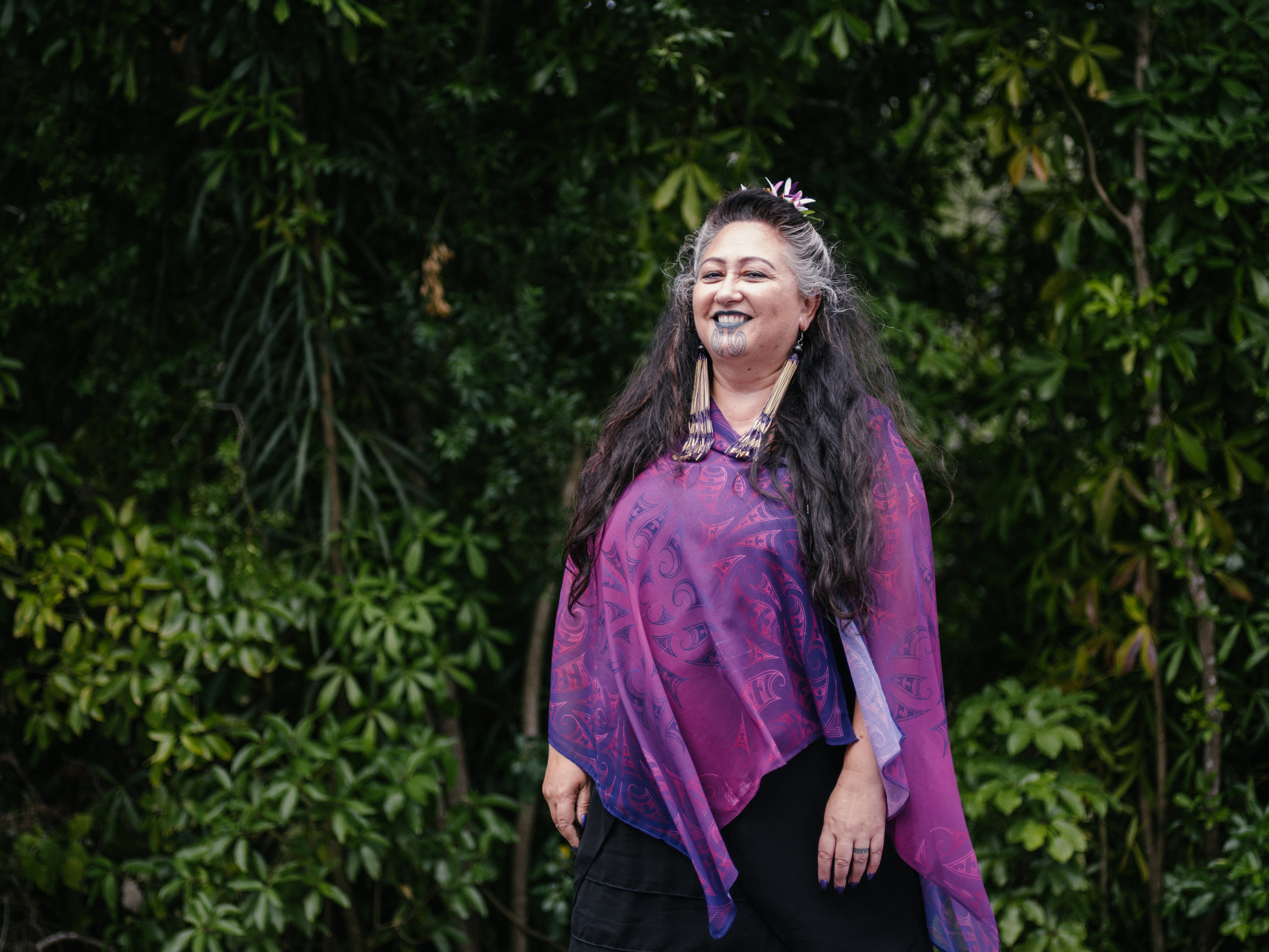 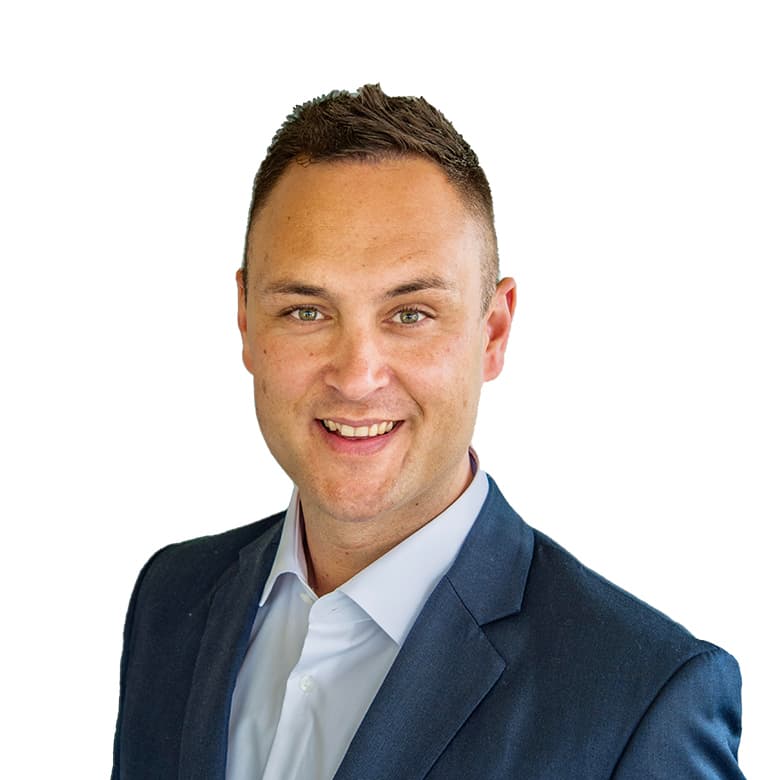 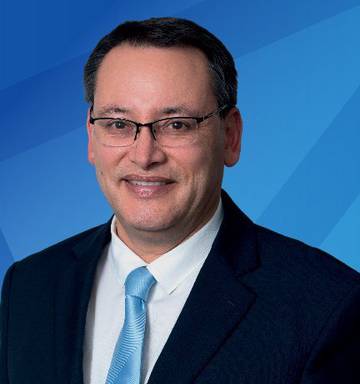 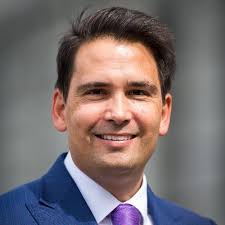 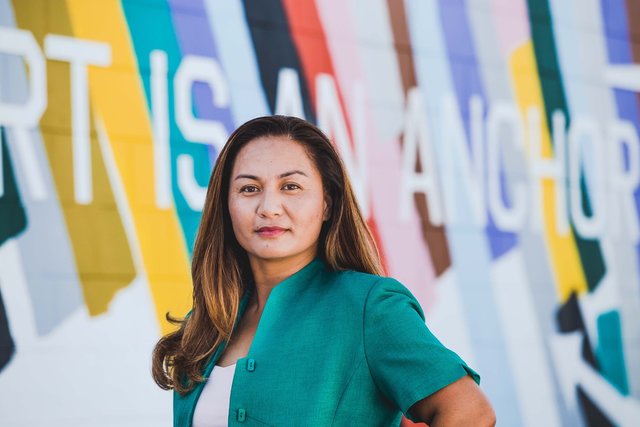 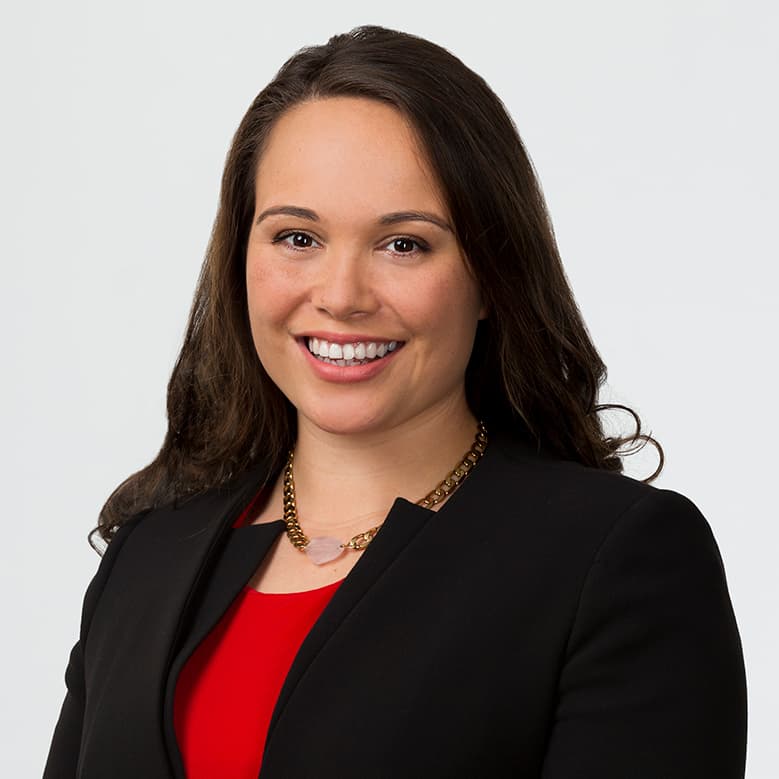 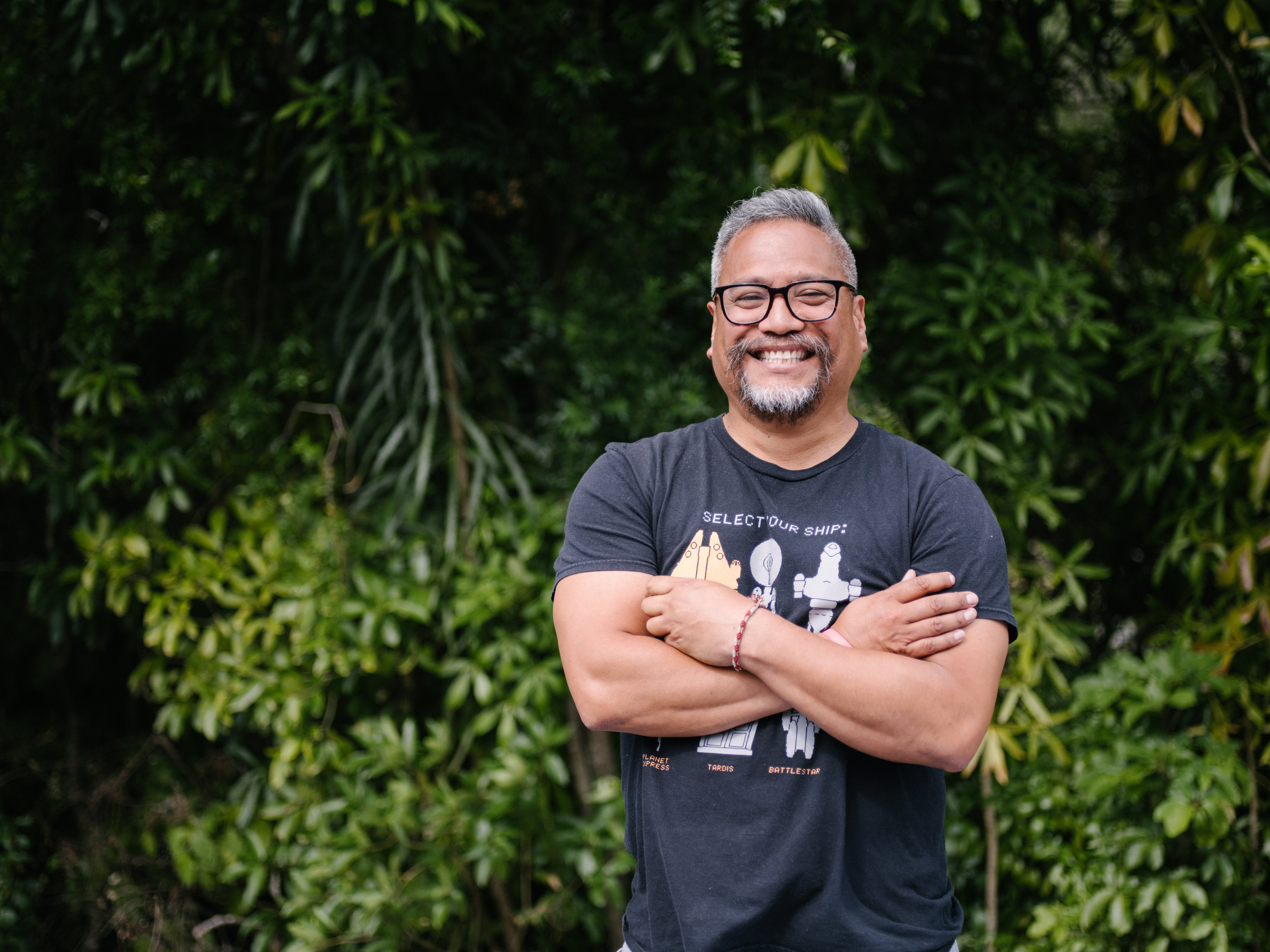 [Speaker Notes: As of 19 October 2020]
Ministers of the Crown focused on Māori and Treaty Relationships
Hon Andrew Little – Minister of Health and Ministry of Treaty of Waitangi Negotiations.
Hon Kelvin Davis – Minister for Māori Crown Relations: Te Arawhiti, Minister for Children, Minister of Corrections,  and Associate Minister of Education (Māori Education).
Hon Nanaia Mahuta – Minister of Foreign Affairs, Minister of Local Government, and Associate Minister of Māori Development.
Hon Peeni Henare – Minister of Defence, Minister for Whānau Ora, Associate Minister of Health (Māori Health), Associate Minister of Housing (Māori Housing), and Associate Minister of Tourism.
Hon Willie Jackson – Minister for Māori Development, Associate Minister for ACC, and Associate Minister of Justice.
Kiri Allan – Minister of Conservation, Minister for Emergency Management, Associate Minister for Arts, Culture and Heritage, and Associate Minister for the Environment. 
Hon Meka Whaitiri (Minister outside of Cabinet) – Minister of Customs, Minister for Veterans, Associate Minister of Agriculture (Animal Welfare), and Associate Minister of Statistics.
Māori leadership – other sectors
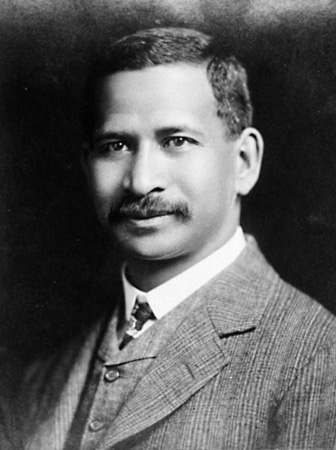 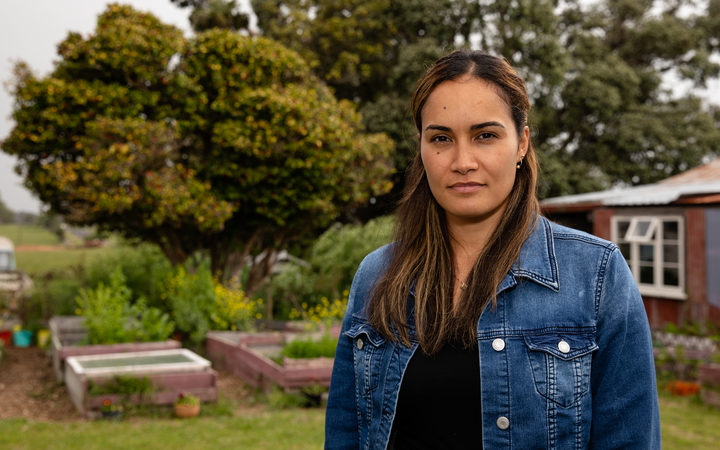 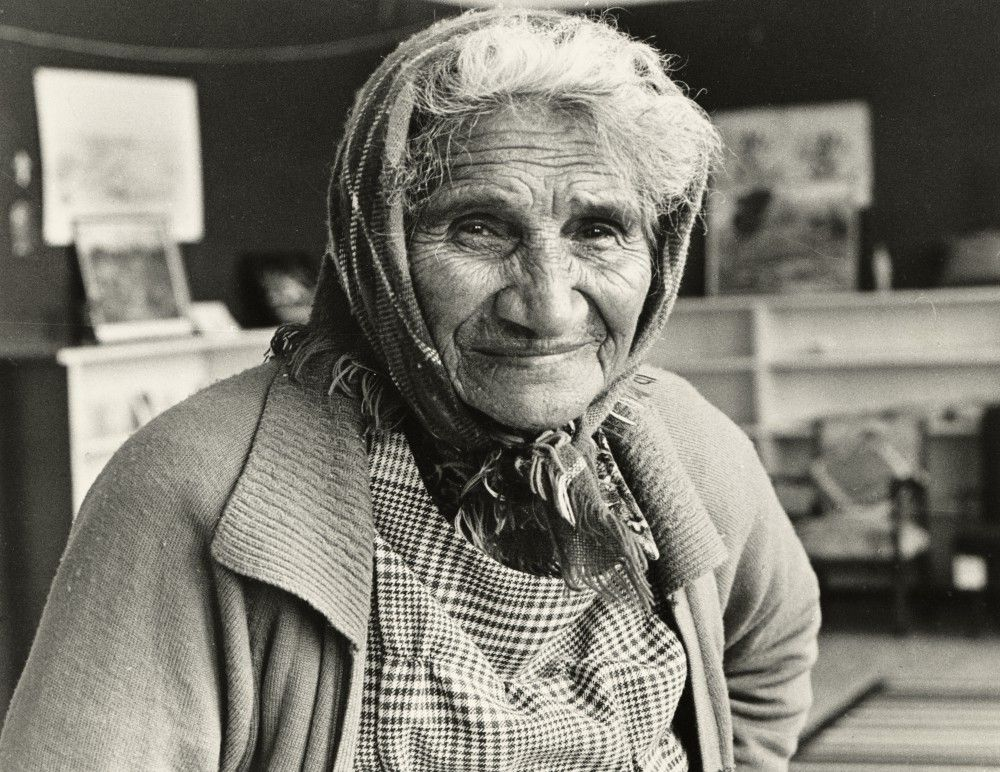 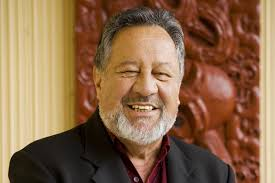 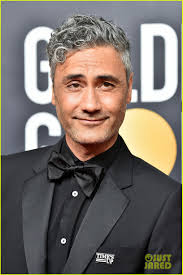 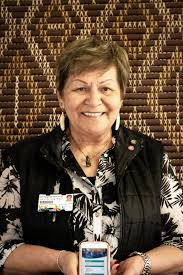 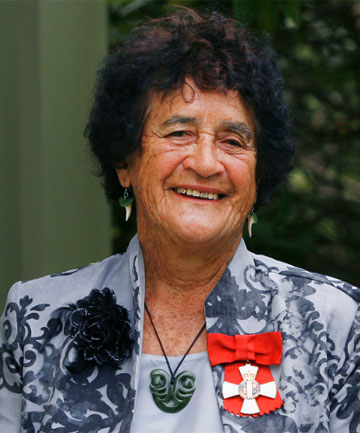 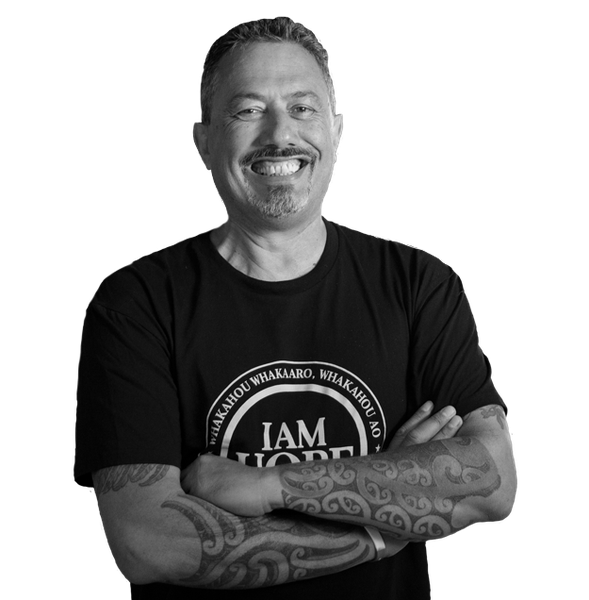 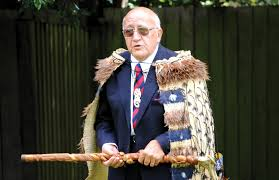 Māori leadership – other sectors
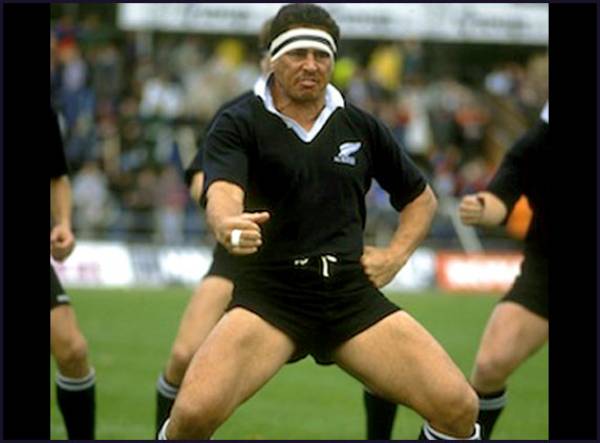 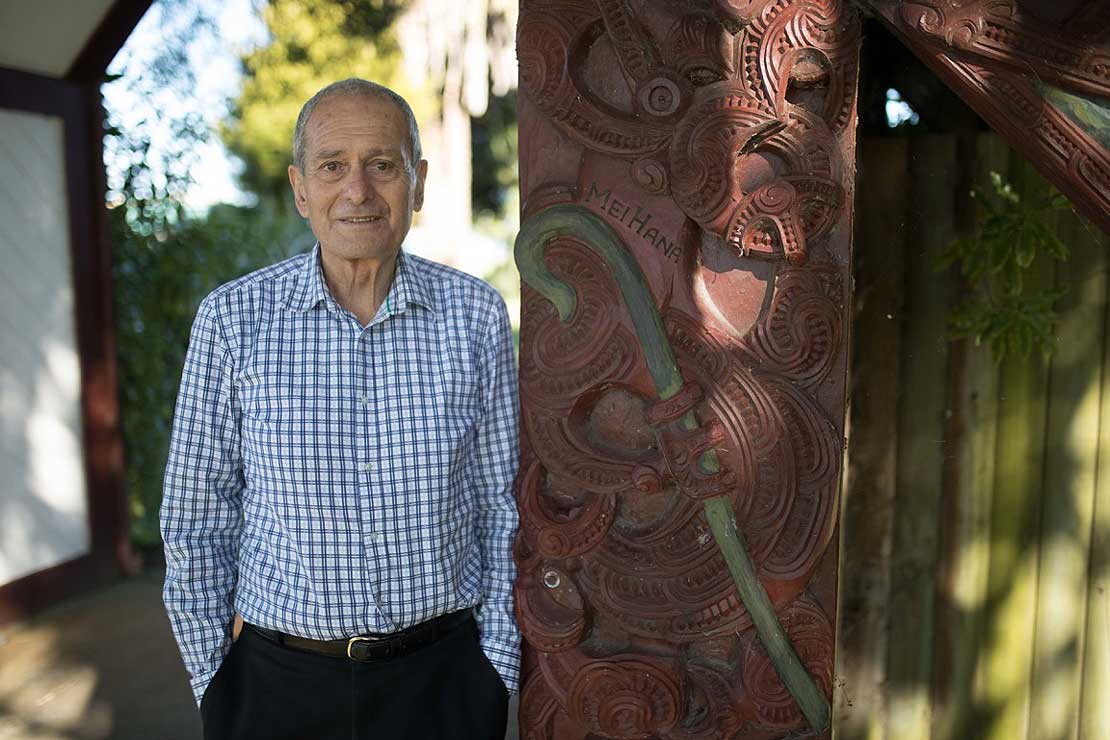 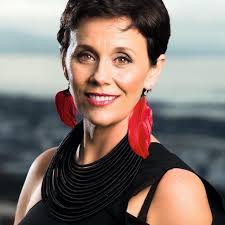 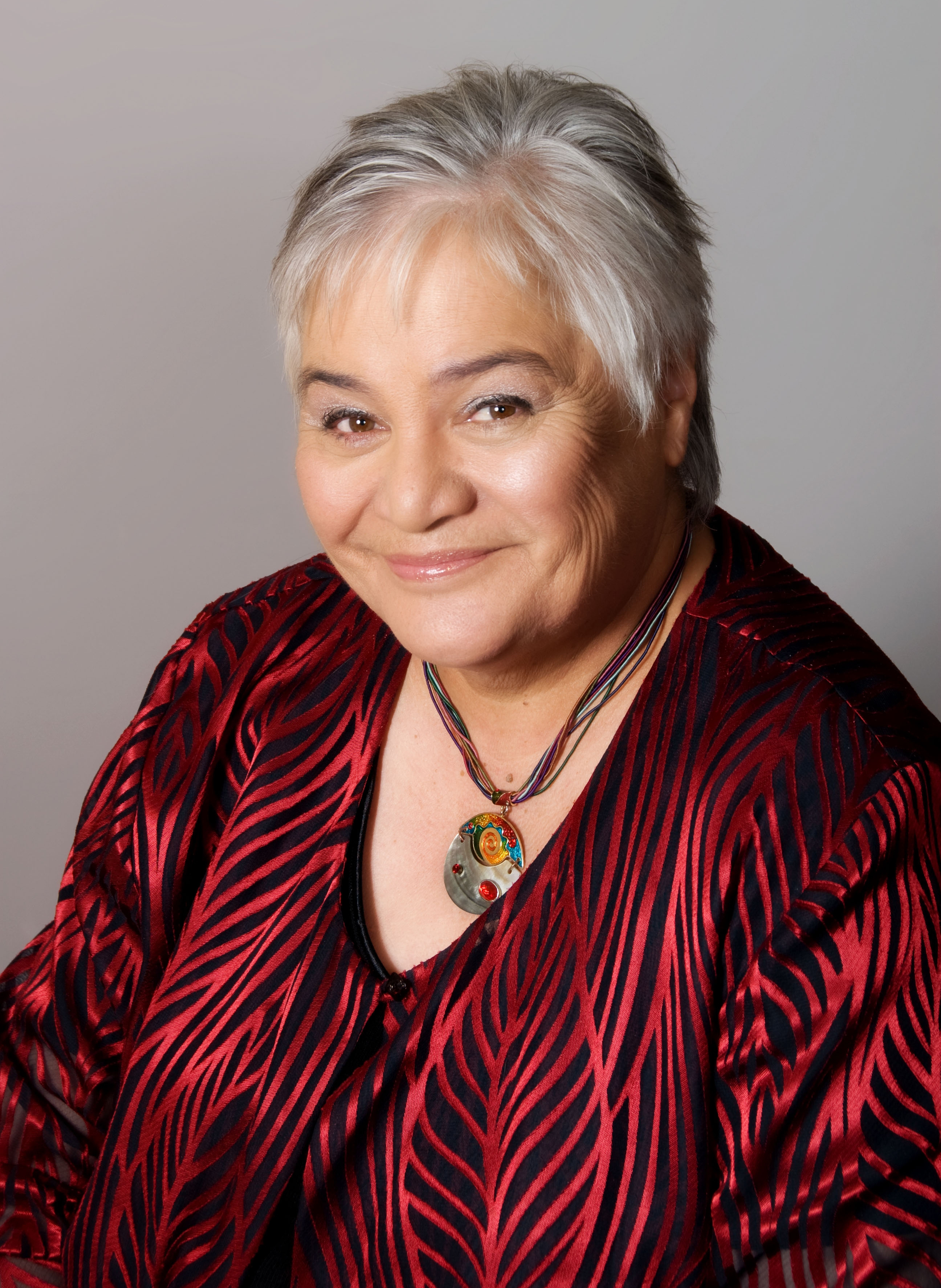 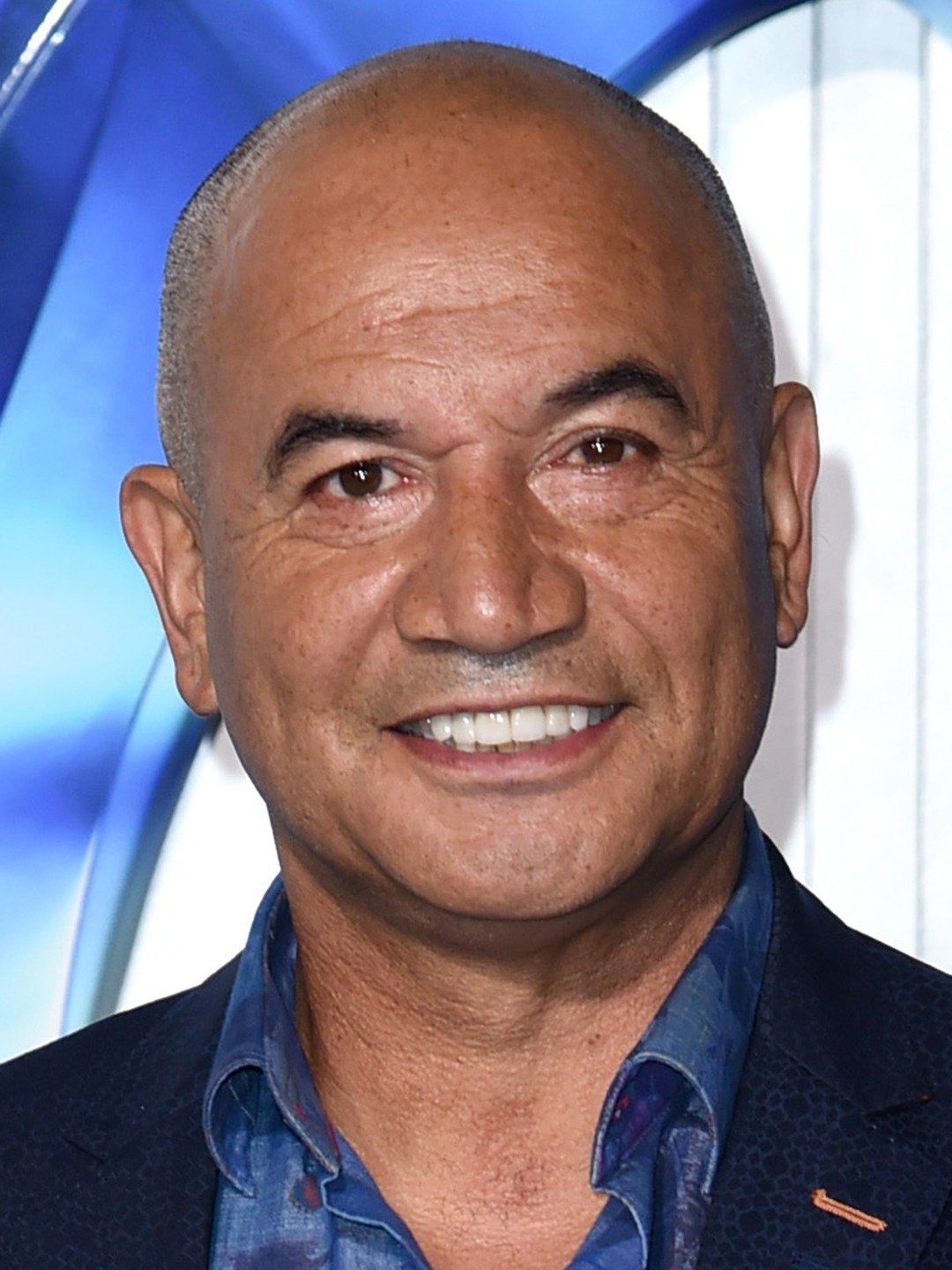 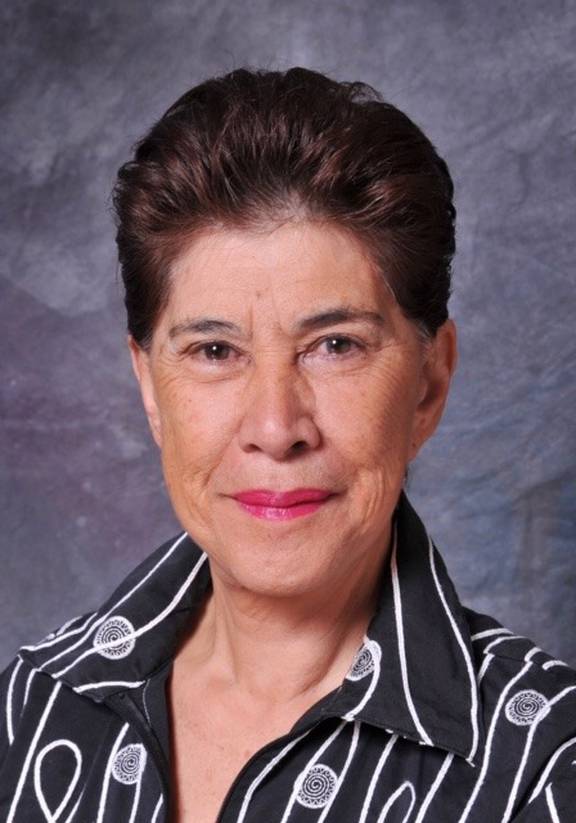 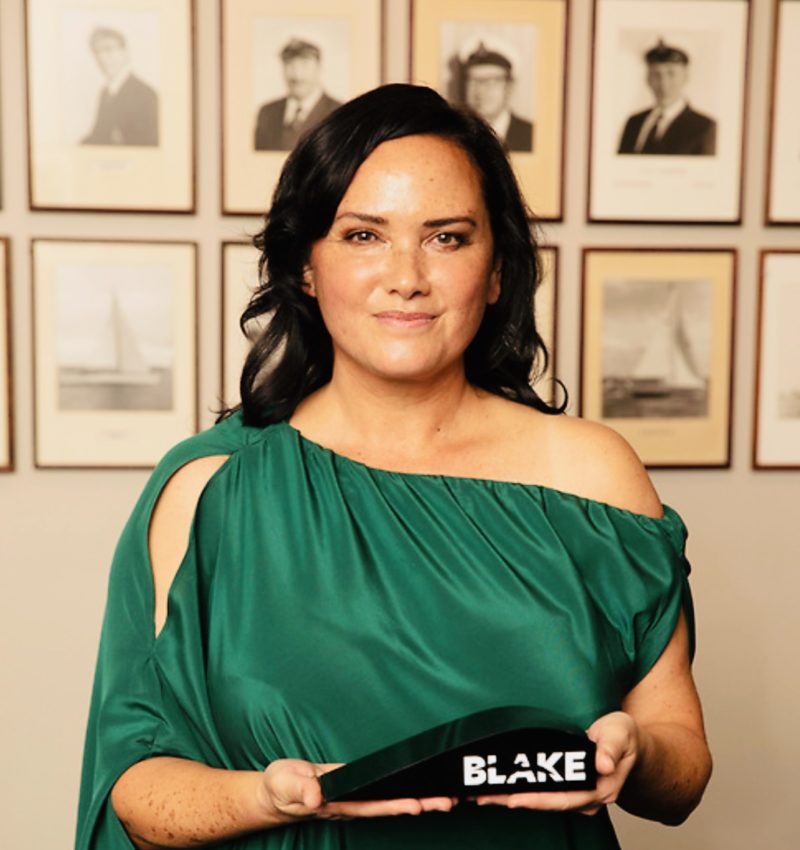 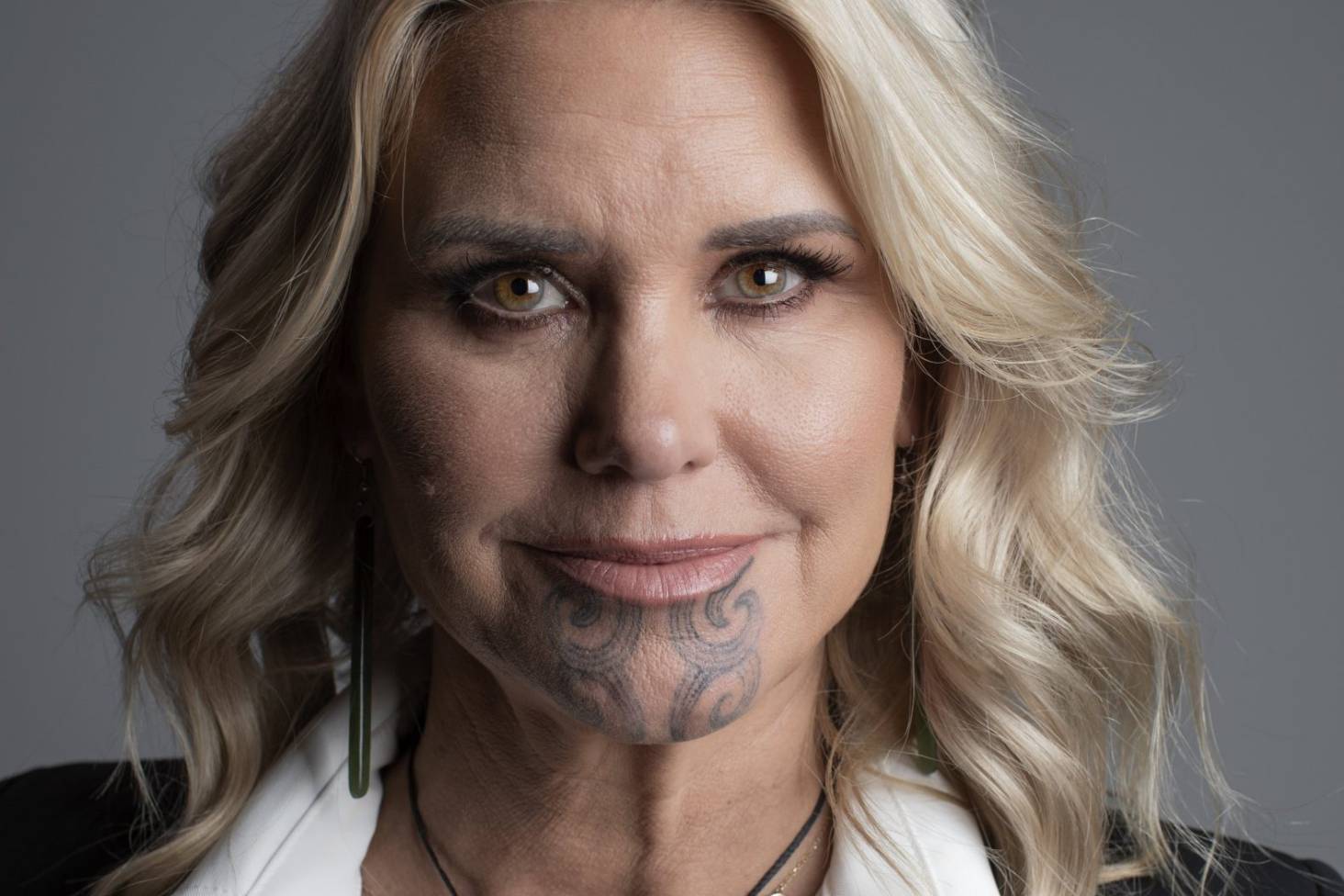 What does this all mean for us?
Incorporating Treaty values into organisational values
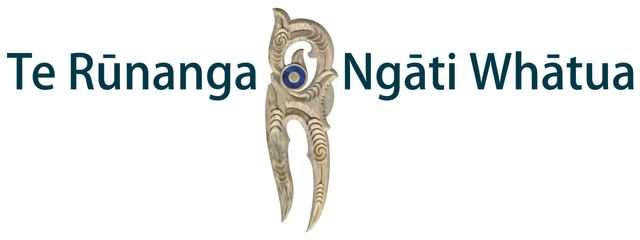 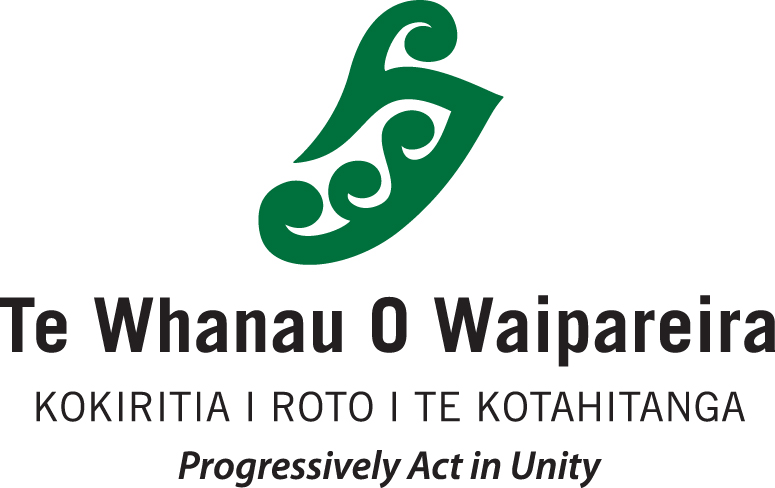 Building positive Treaty relationships
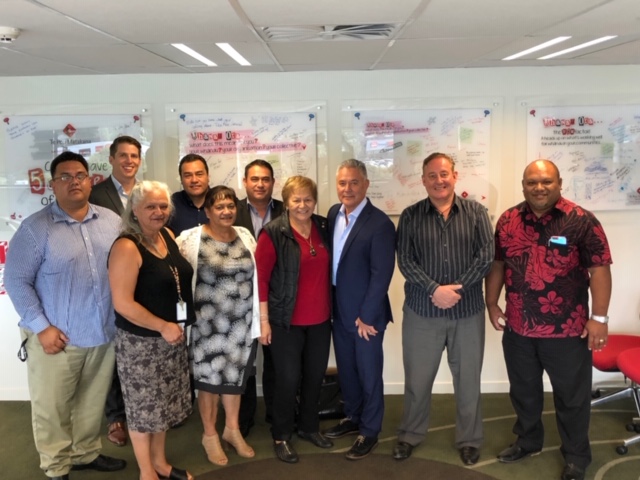 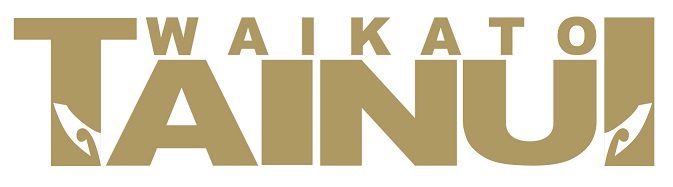 Building positive Treaty relationships
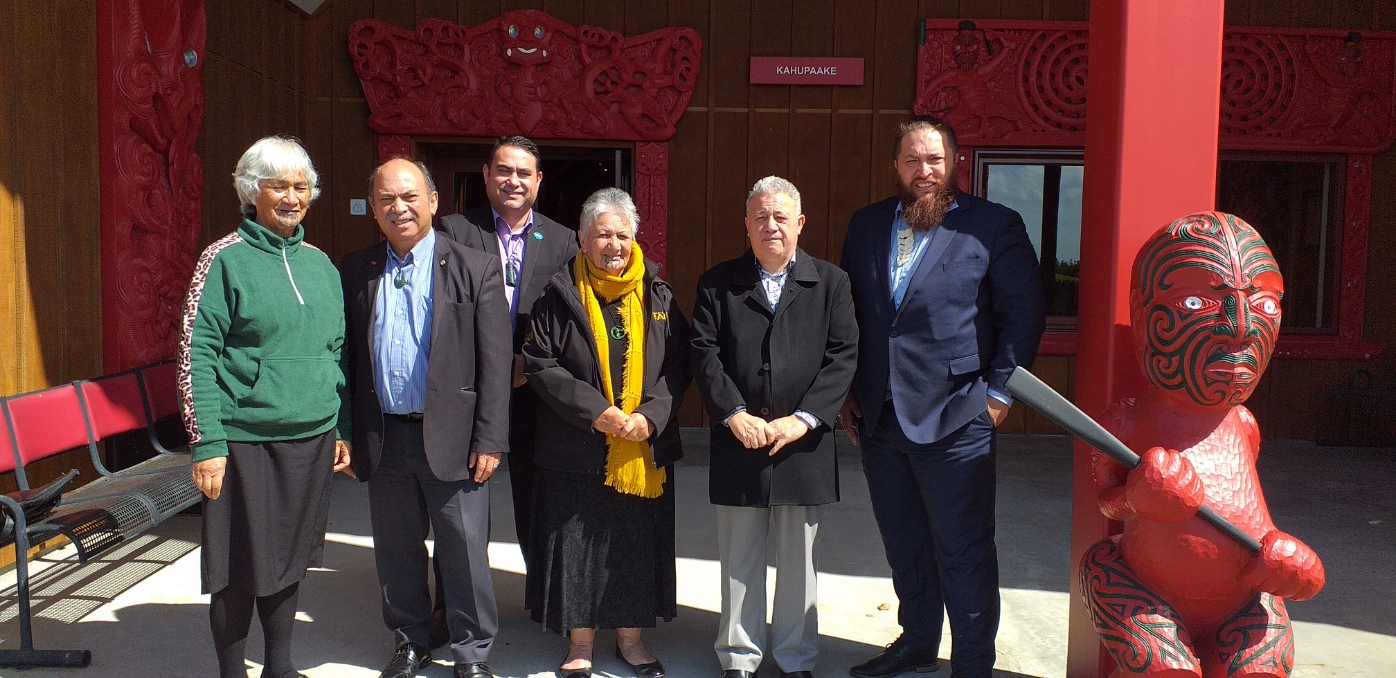 Building positive Treaty relationships
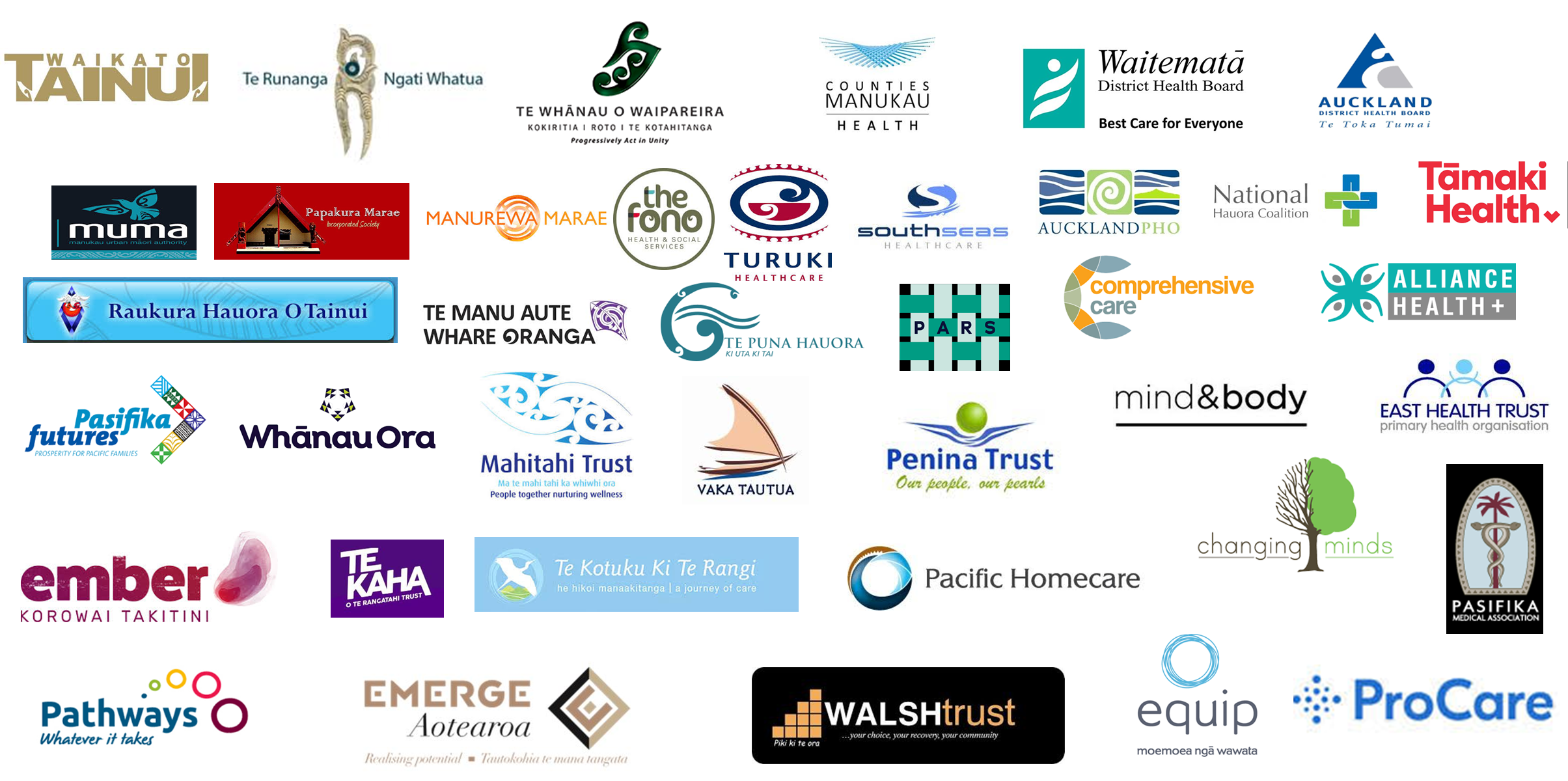 Implement cultural frameworks across the primary health care networks
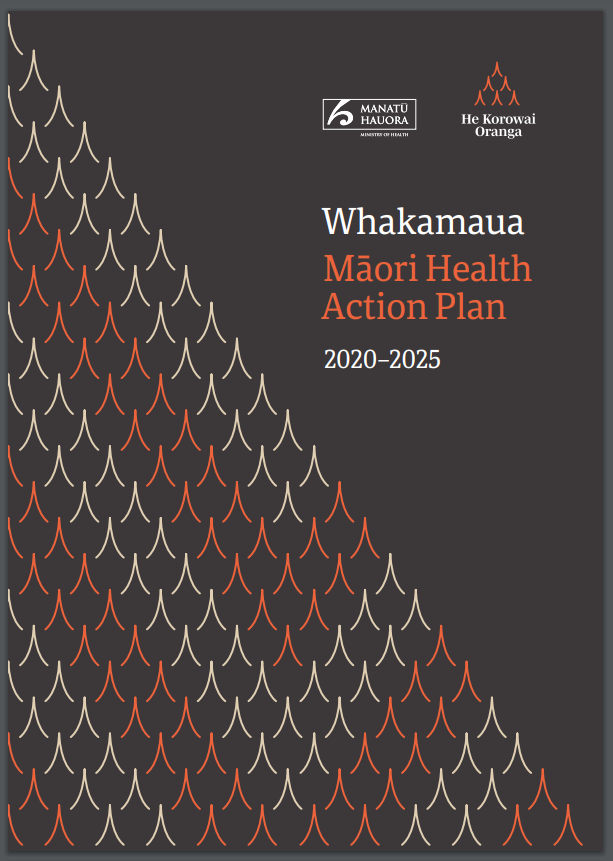 Have you read the Ministry of Health – Māori Health Action Plan?
https://www.health.govt.nz/publication/whakamaua-maori-health-action-plan-2020-2025
[Speaker Notes: https://www.health.govt.nz/publication/whakamaua-maori-health-action-plan-2020-2025]
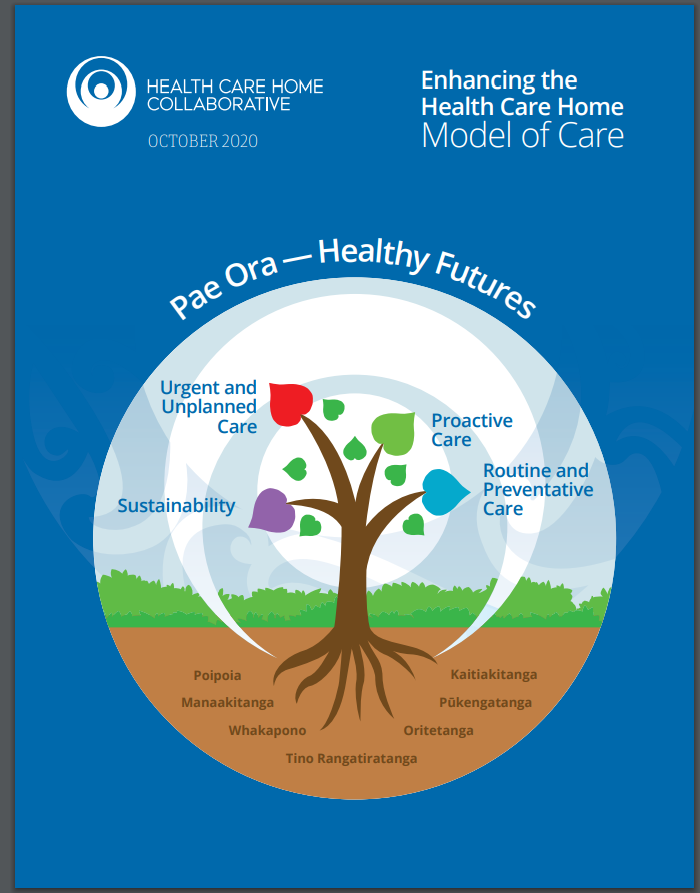 Have you read the Health Care Home Collaborative – Enhancing the Health Care Home Model of Care?
https://www.healthcarehome.org.nz/download/enhanced-hch-moc-october-2020-final.pdf?inline
[Speaker Notes: https://www.healthcarehome.org.nz/download/enhanced-hch-moc-october-2020-final.pdf?inline]
What does this mean?
Has your organisation captured and analysed the following data for your organisation on Māori Workforce to address equity gaps?
Number of Māori doctors in your network.
Number of Māori nurses in your network.
Number of Māori General Practice staff in your network.
Number of kaupapa Māori General Practices in your network.
Number of Māori on the Board of your organisation.
Number of Māori staff in our organisation.
How many of those Māori staff hold Leadership positions.
What does this mean?
Has your organisation analysed the clinical indicators for Māori versus Non-Māori?
Enrollment vs non-enrollment.
Immunisation rates - Māori vs Non-Māori.
Diabetes rates - Māori vs Non-Māori.
Cardiovascular rates - Māori vs Non-Māori.
Smoking rates / smoking referals to support programmes - Māori vs Non-Māori.
Cancer screening - Māori vs Non-Māori.
Mental health referals - Māori vs Non-Māori.
What does this mean?
Māori represent 15% of the total population of Aotearoa.
Māori represent between 20% - 30% of most negative health indicators.
The Treaty of Waitangi says that everything needs to be done in partnership with Māori, a partnership is 50-50. 
Does your organisation reflect this?
Do your organisational policies reflect the Treaty principles?
He aha te mea nui o te ao
What is the most important thing in the world?

He tangata, he tangata, he tangata
It is the people, it is the people, it is the people”
Whakataukī (Māori proverb)